Quelques images et photos et informations sur l’eau et l’industrie en Vaucluse
Au XIXème siècle, près de 1000 km de voies d’eau en Vaucluse
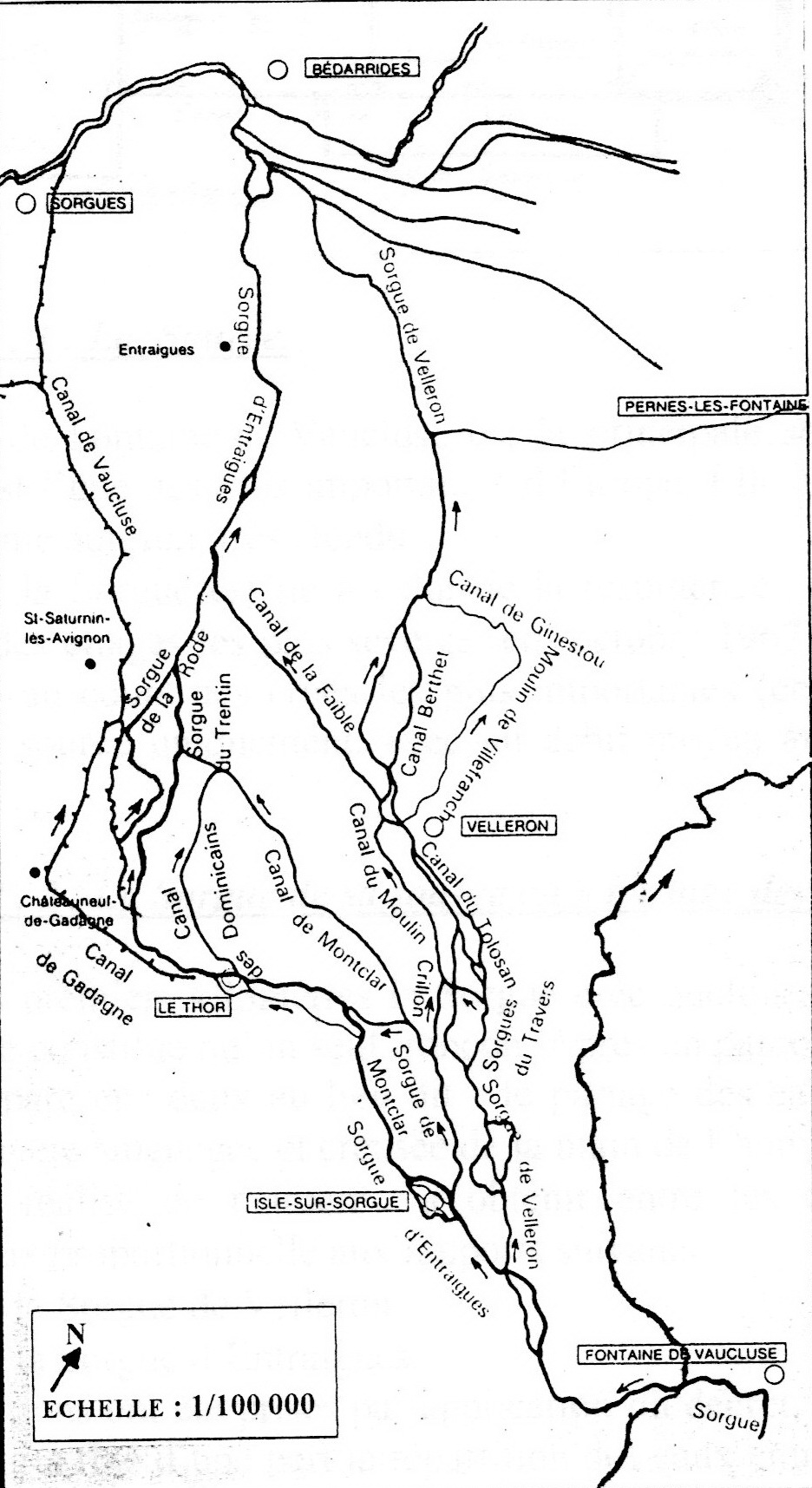 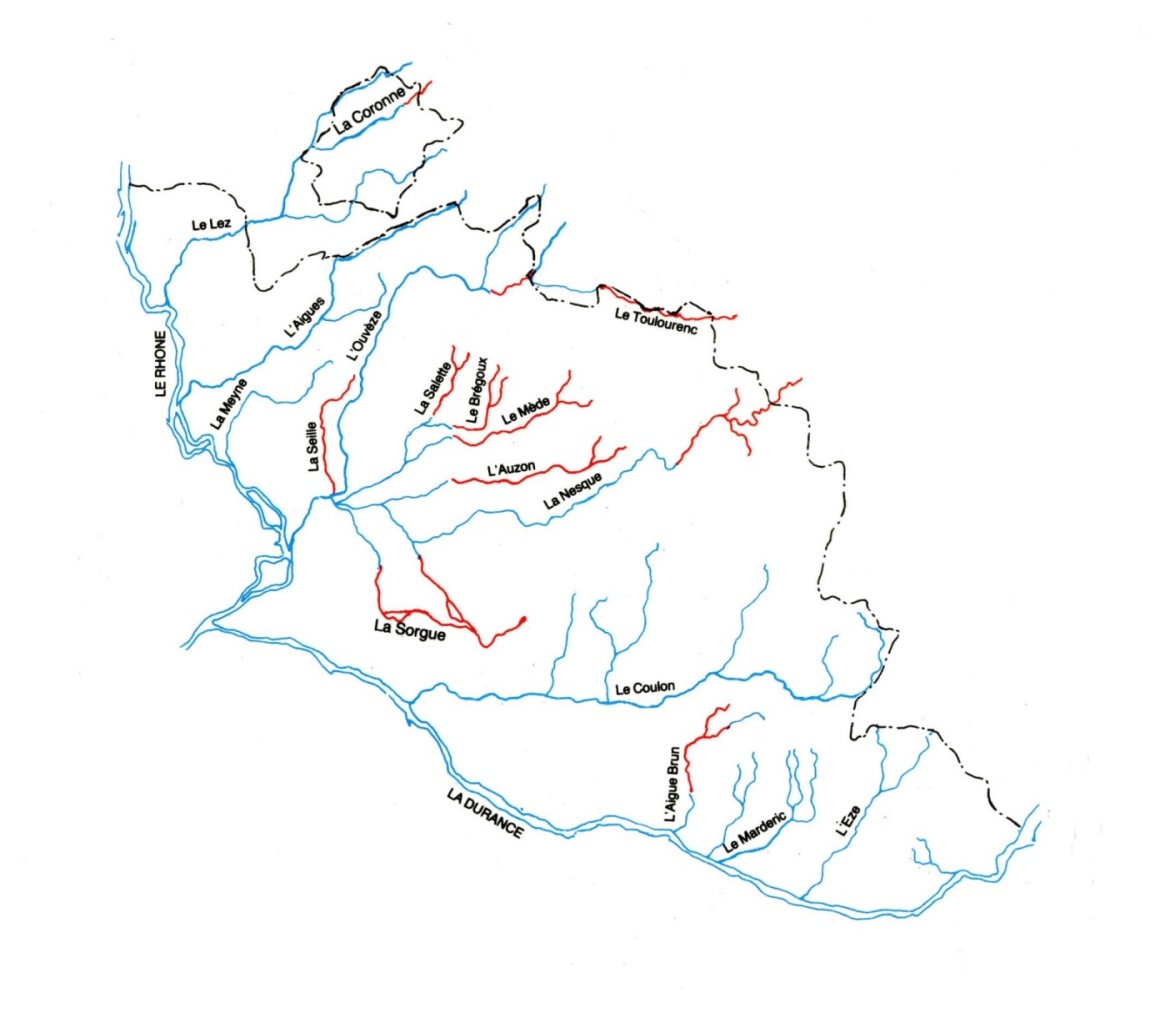 Les principaux cours d’eau du Vaucluse 
Ce sont 993 kilomètres de cours d’eau  (Rhône et Durance compris
qui ont été recensés en 1877)
Sandrine Rambla, le patrimoine industriel hydraulique des sorgues
Usines hydrauliques en 1862

Moulins à farine 		242 (447 paires de meules)
Moulins à soie		68
Moulins à garance		43	
Papeteries			20	
Scieries à bois		10
Moulins à plâtre		9	
Moulins à ouvrer la laine	7
Ateliers d’ajustage		9	
Moulis à huile		8	
Moulins à tan		5
Gruaires			3
Scieries à marbre		3
Martinets et laminoirs		3
Moulins à tourteaux		3	
Moulins à triturer le bois	2	
Foulons			2
Fabrique de garancine		1
Fabrique de cordonnets	1
Souffleuse			1
Fabrique de chocolat		1
Distillerie			1
Fabrique de draps		1
Nombre d’usines hydrauliques sur quelques cours d’eau vauclusien au XIXème siècle



Rivière de la Nesque : 22 usines hydrauliques 
Rivière de l’Ouvèze : 30 usines hydrauliques
Rivière de la Sorgue et ses affluents jusqu’à Avignon : 102 usines hydrauliques (dont 42 à L’Isle-sur-la-Sorgue)
Canal Saint-Julien à Cavaillon : 19 usines hydrauliques
Combe de Véroncle entre Murs et Gordes : 10 moulins hydrauliques
Canal du Coulon entre Viens et Cavaillon : 31 usines hydrauliques dont 27 moulins à farine
Le torrent de l’Eze entre La Bastide-des-Jourdans et Pertuis : 6 usines hydrauliques
Le canal de la Seille entre Jonquières et Bédarrides : 14 usines hydrauliques
Statistique sur les roues hydrauliques en fonction en Vaucluse en 1899

Roues horizontales :
Rouets ou roudets  : 168
Rouets à cuiller : 15
Rouets à cuve : 5

Roues verticales
Roues pendantes : 64
Roues en dessous : 36
Roues de côté : 102	
Roues en dessus : 94
Roues Poncelet : 32
Roues Sagebien : 11

Turbines :
Francis : 107
Hercule : 4
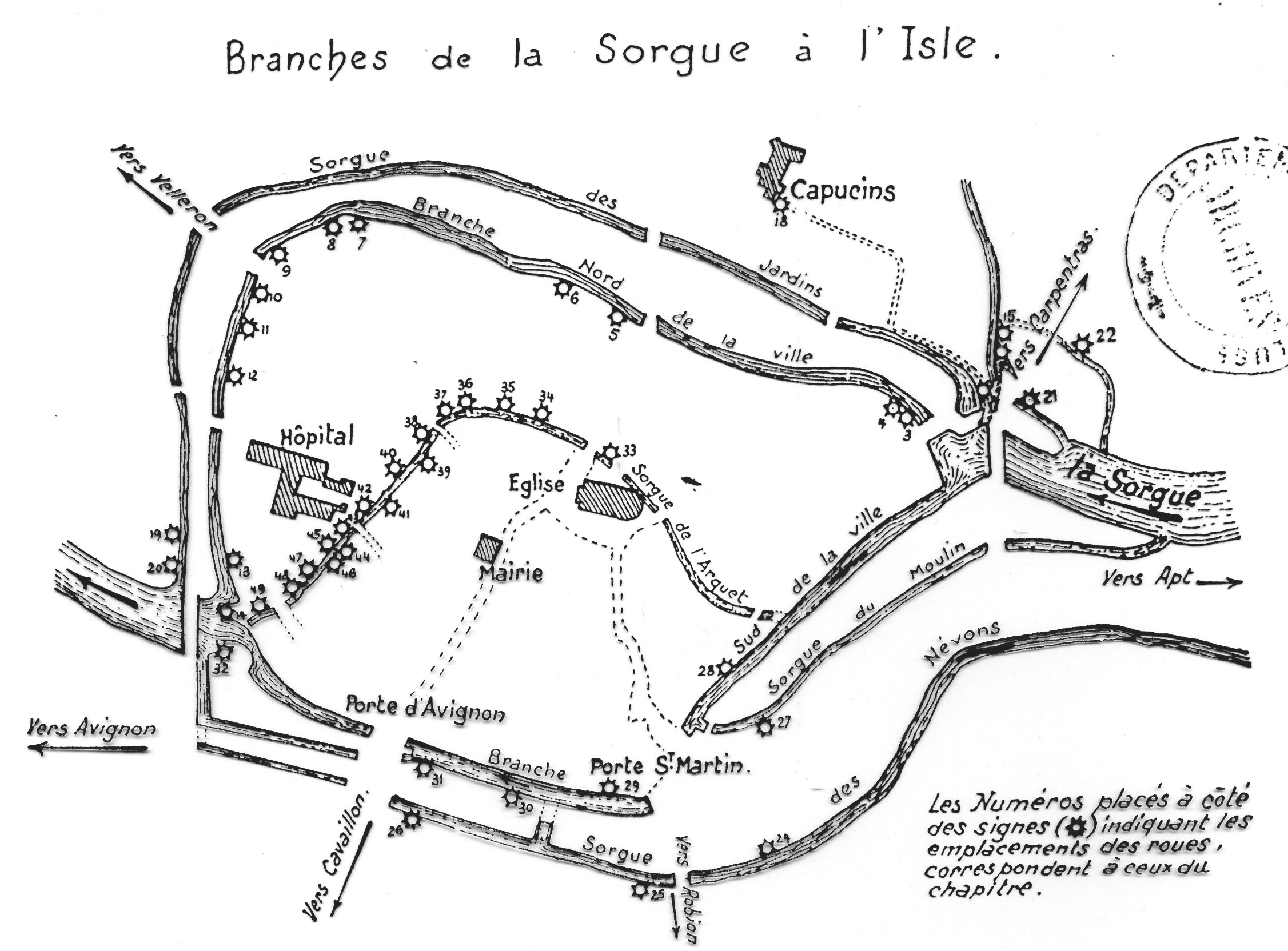 L’industrie de la soie et de la laine sont les principales activités à 
L’Isle-sur-la-Sorgue, notamment sur le canal de l’Arquet (17).
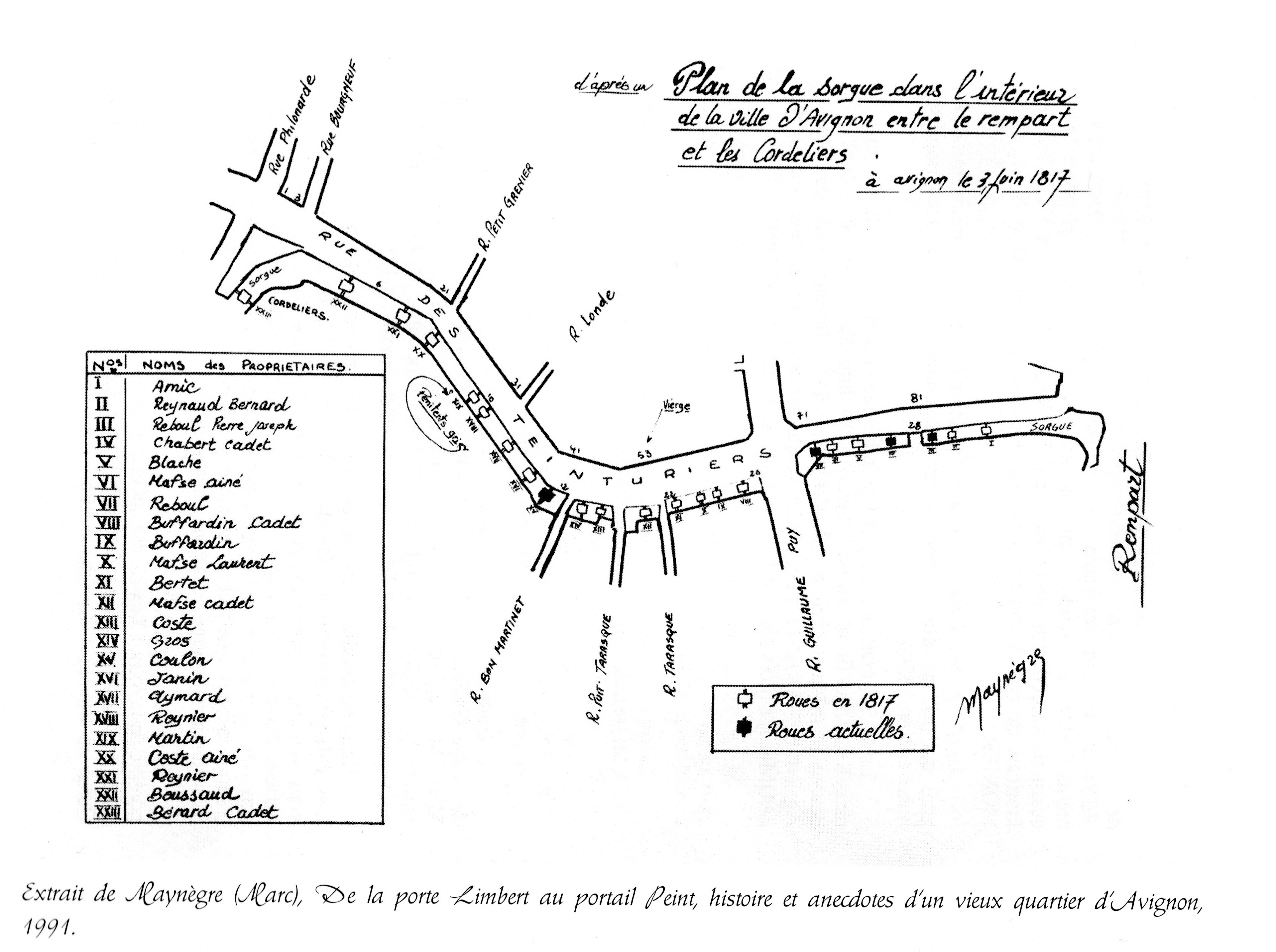 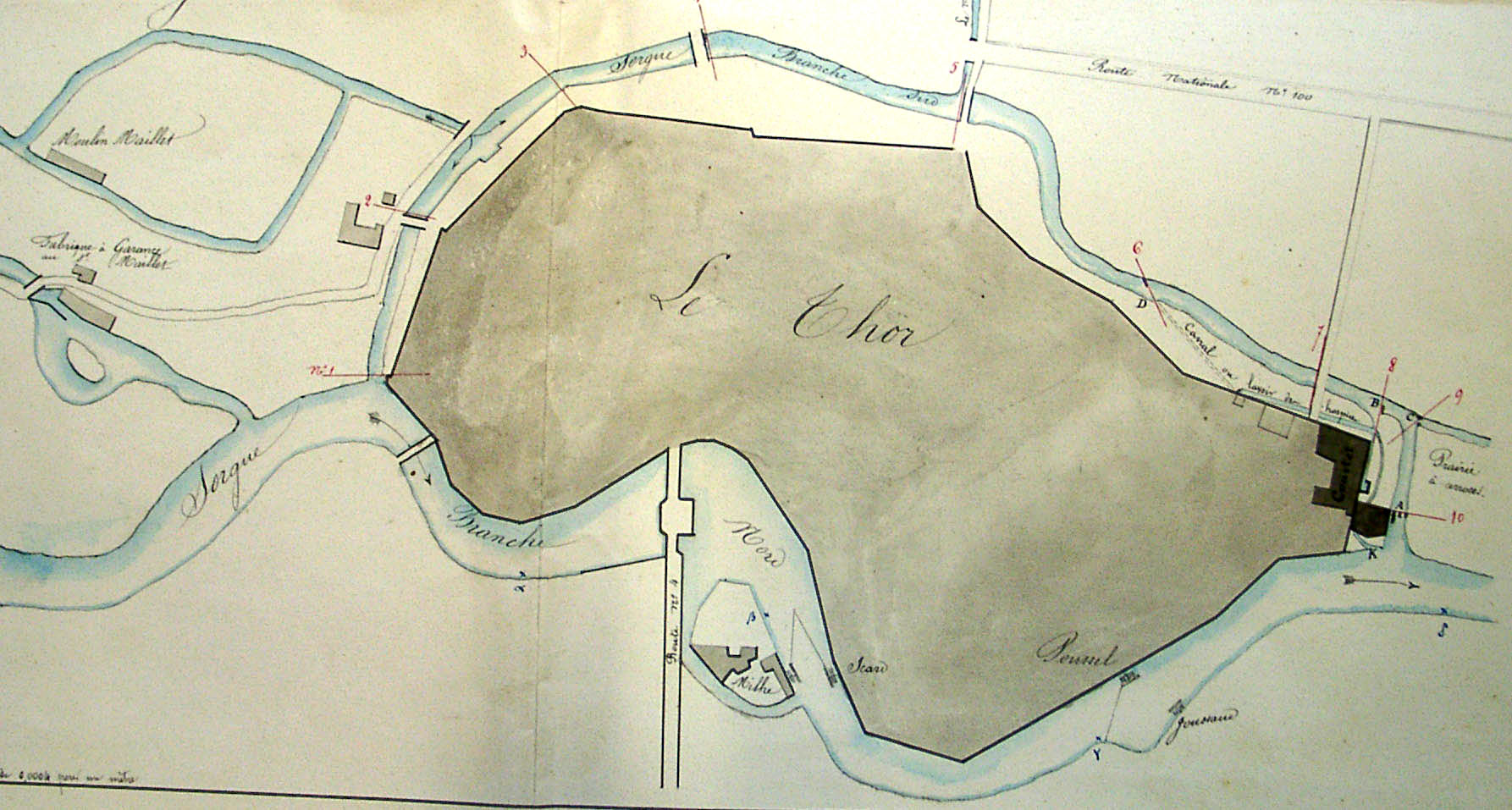 La commune du Thor entourée par le cours 
d’eau de la Sorgue (Arch. dép. Vaucluse 7 S 1688)
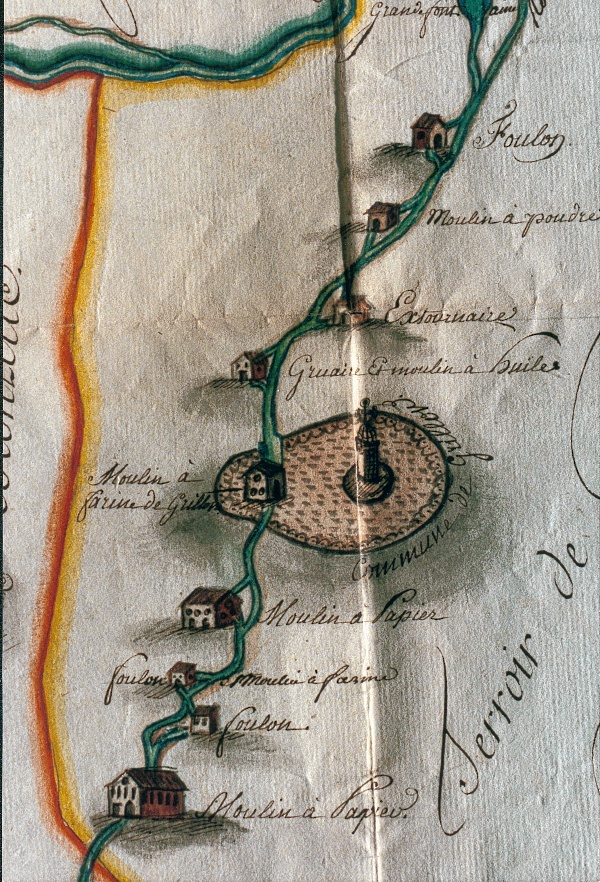 Plan de la fin du XVIIIème siècle montant l’implantation des usines hydrauliques à Grillon sur une branche secondaire de la rivière du Lez (Arch. Dép. Vaucluse 7 S 5).
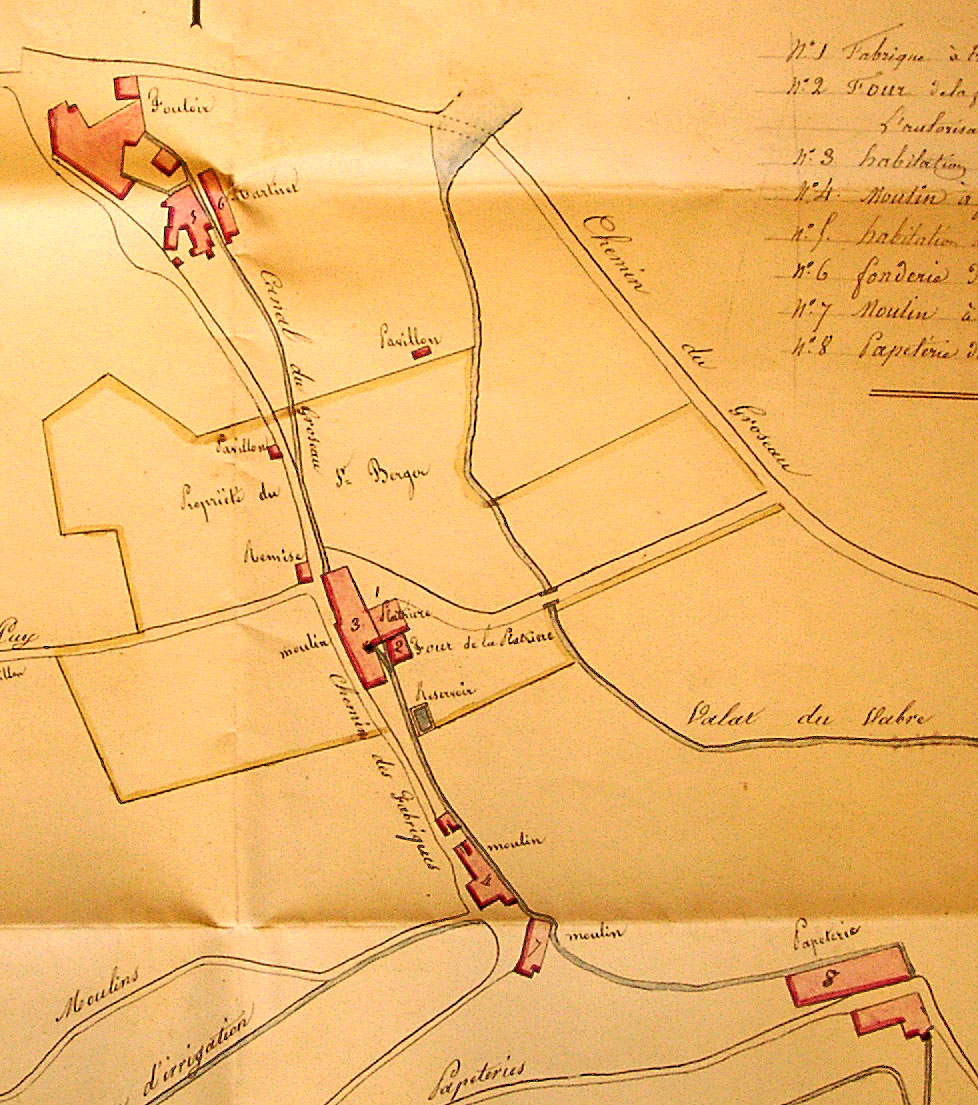 Usines hydrauliques sur le cours d’eau du Grozeau à Malaucène en 1840
(Arch. Dép. Vaucluse 5 M 133 dossier Berger).
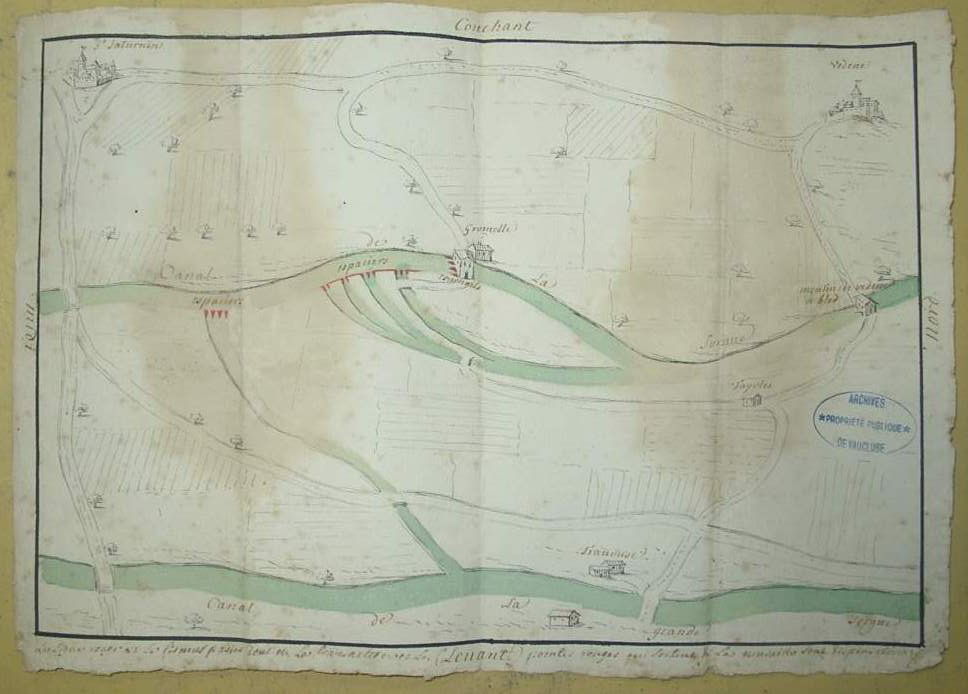 Plan du XVIIème siècle où le site de Gromelle à Vedène était 
déjà un moulin à papier (Arch. Dép. Vaucluse 36 J 356)
[Speaker Notes: Plan du XIIème siècle où le site de Gromelle à Vedène était déjà un moulin à papier.]
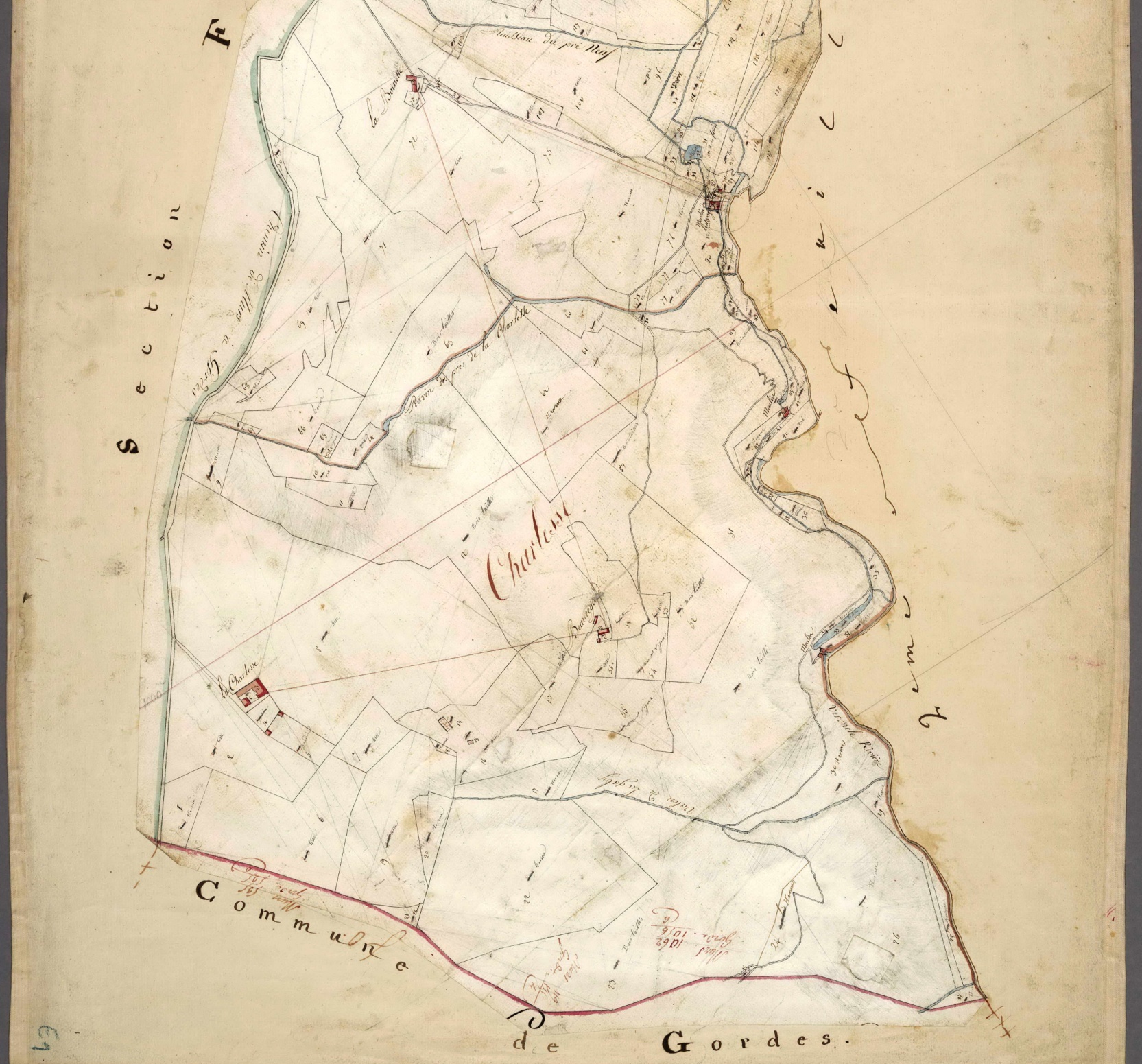 Plan cadastral (début XIXe) du territoire de Murs où les trois premiers moulins, 
avec leurs réserves d’eau, sont mentionnés.
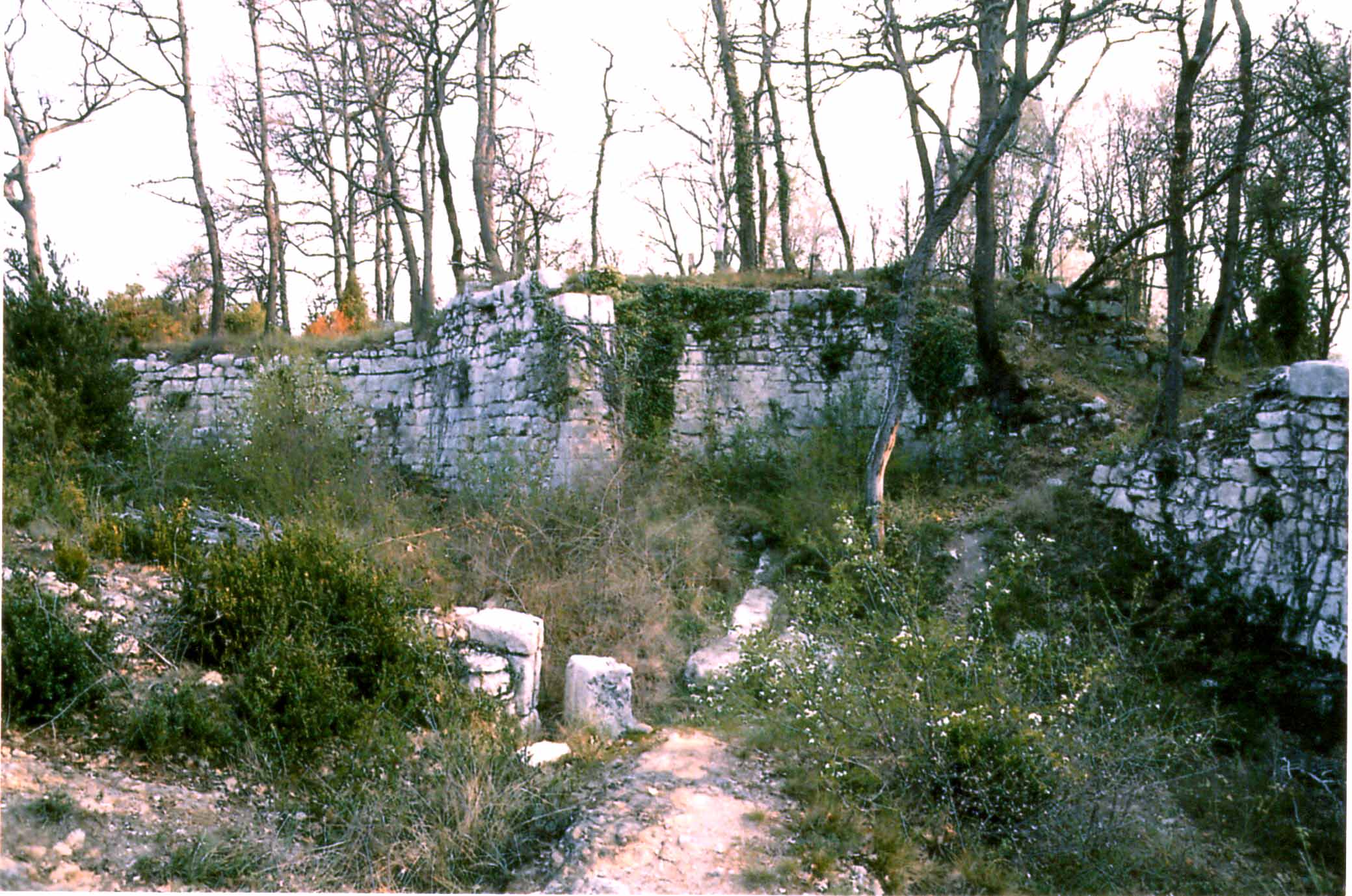 Le barrage du moulin de l’Etang à Murs (cliché ASPPIV 1993).
[Speaker Notes: Le barrage du moulin de l’Etang à Murs]
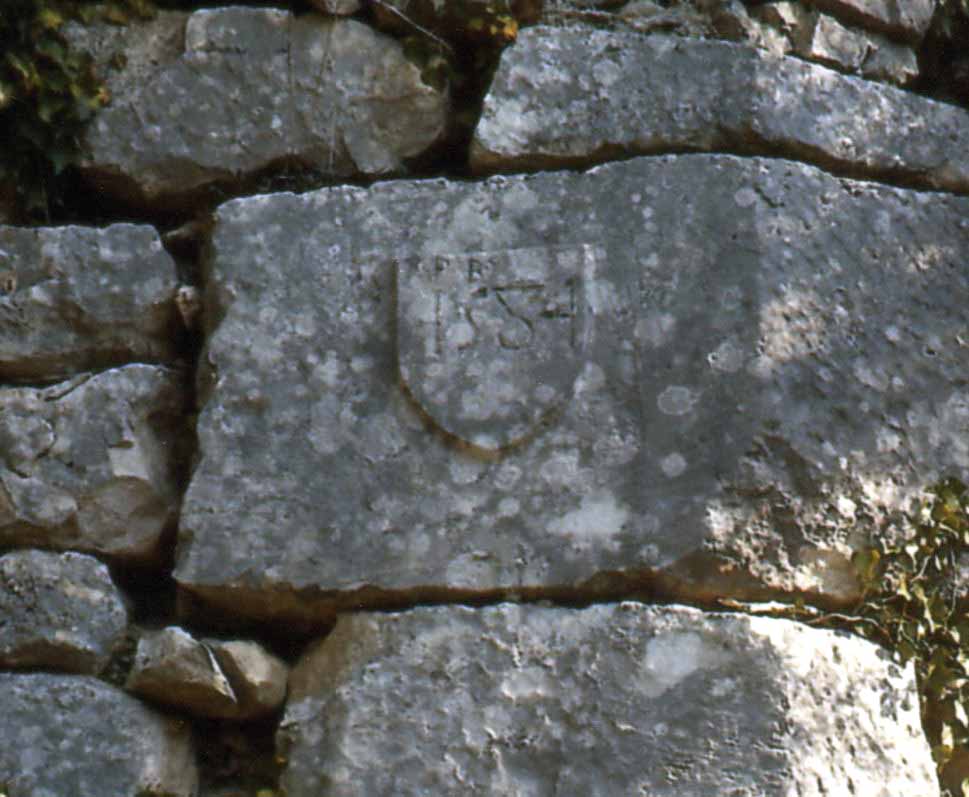 Date probable (1584) de la construction du barrage du premier  moulin de la combe de Véroncle à Murs (Cliché ASPPIV 1994).
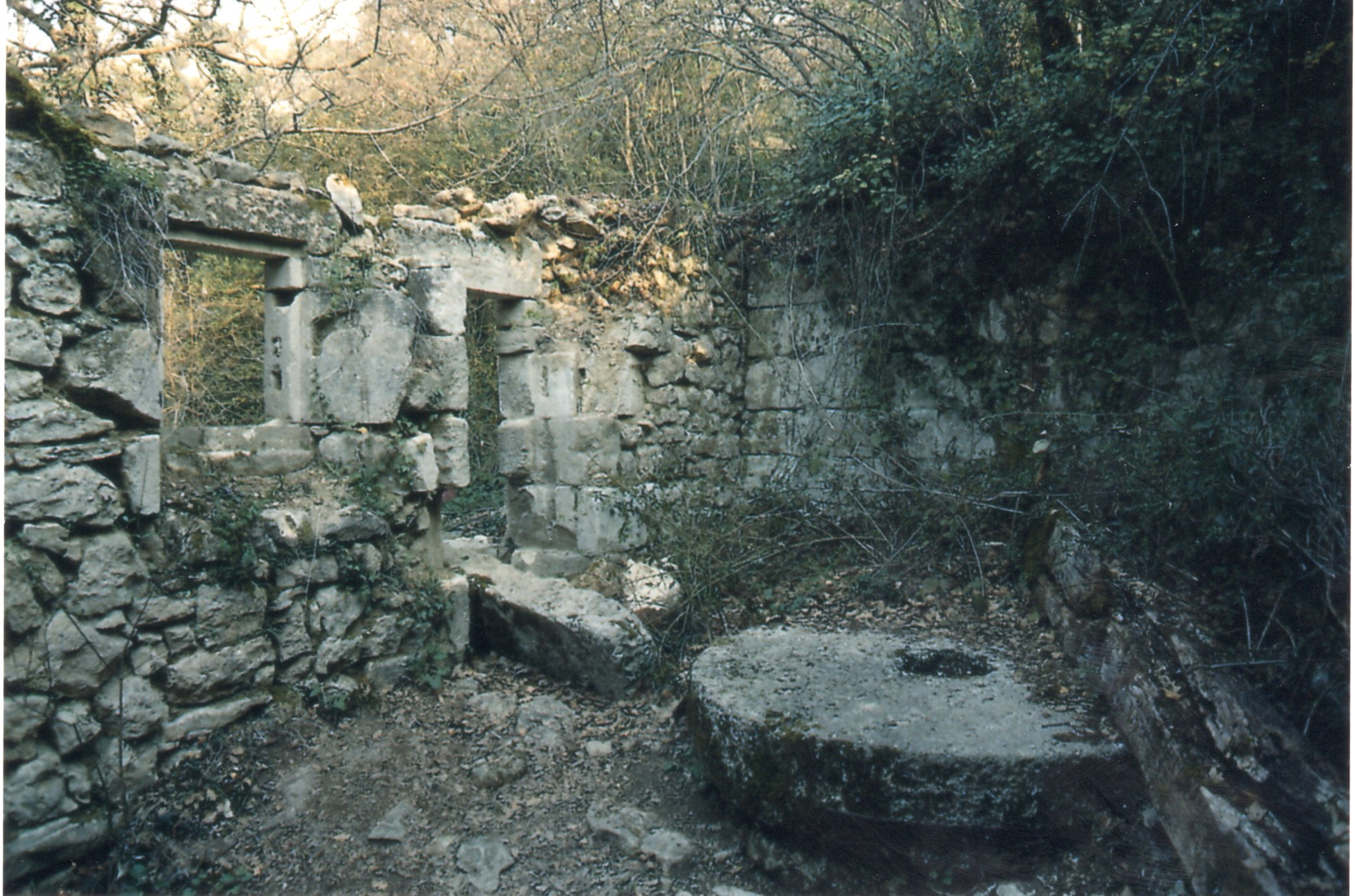 Vestiges d’un ancien moulin à farine dans la combe de Véroncle
 à Murs (Cliché ASPPIV, 1994).
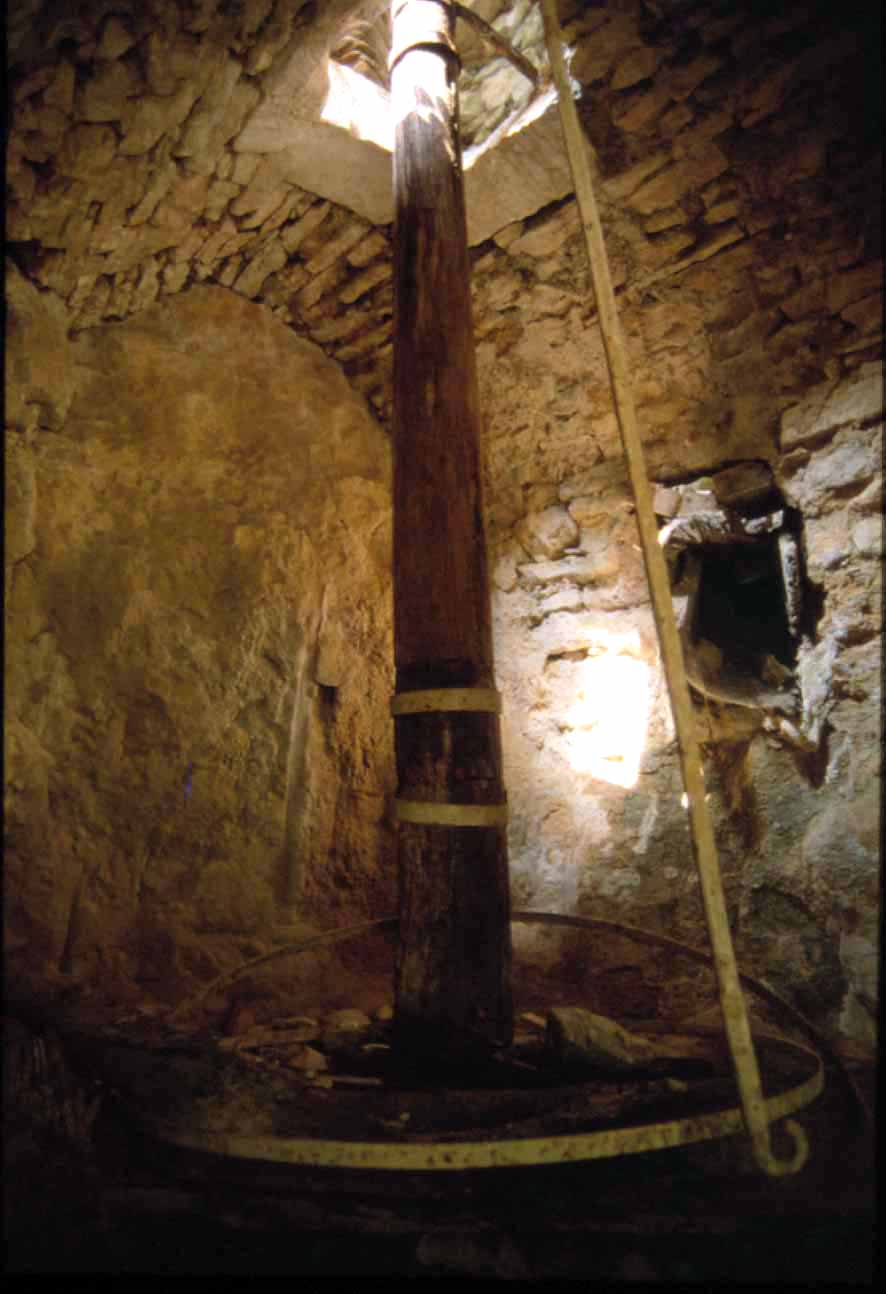 Vestiges d’un ancien moulin à farine dans la combe de Véroncle
 à Gordes (Cliché ASPPIV, 1994),
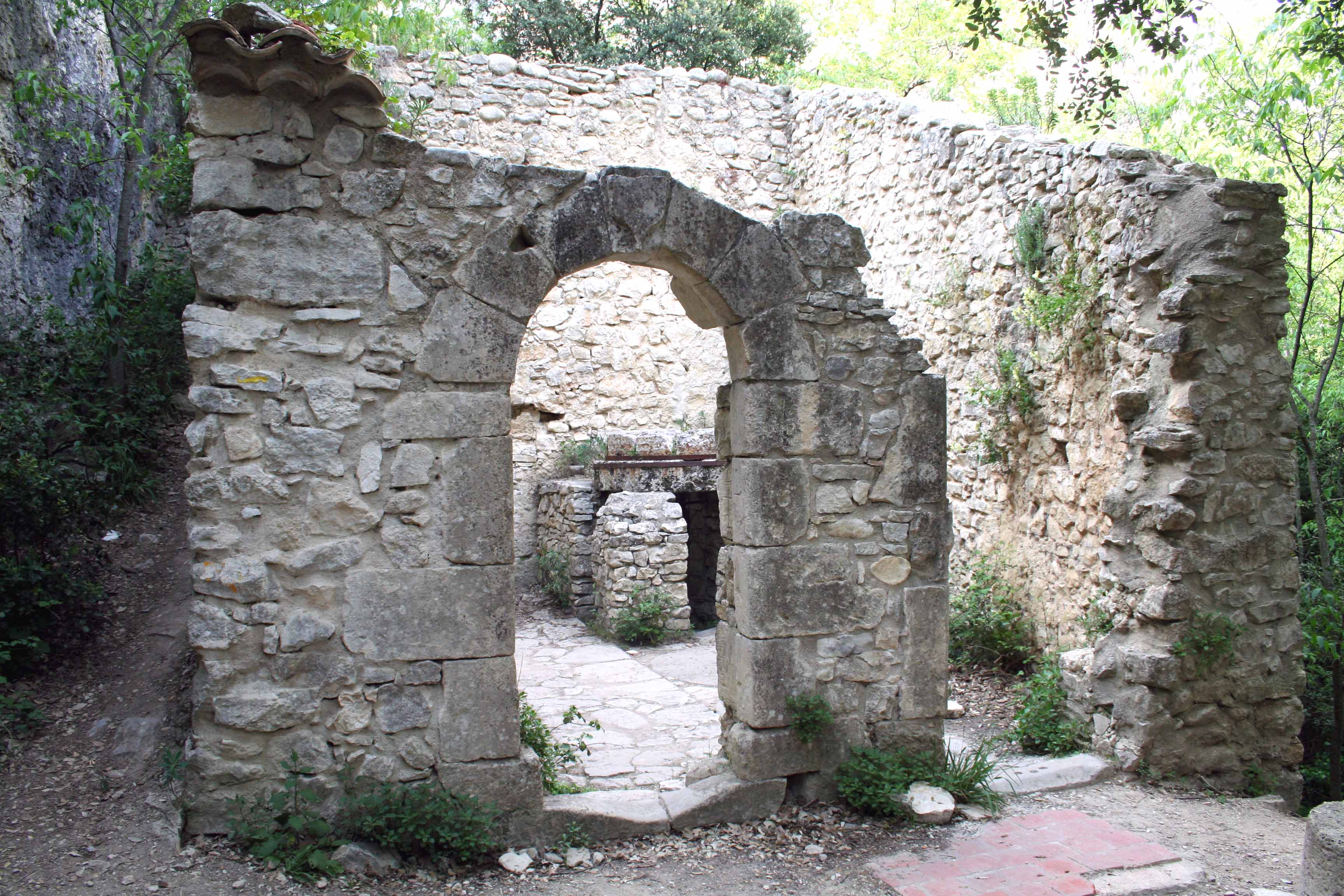 Vestiges d’un ancien moulin à farine dans la combe de Véroncle 
à Gordes (Cliché ASPPIV, 1994).
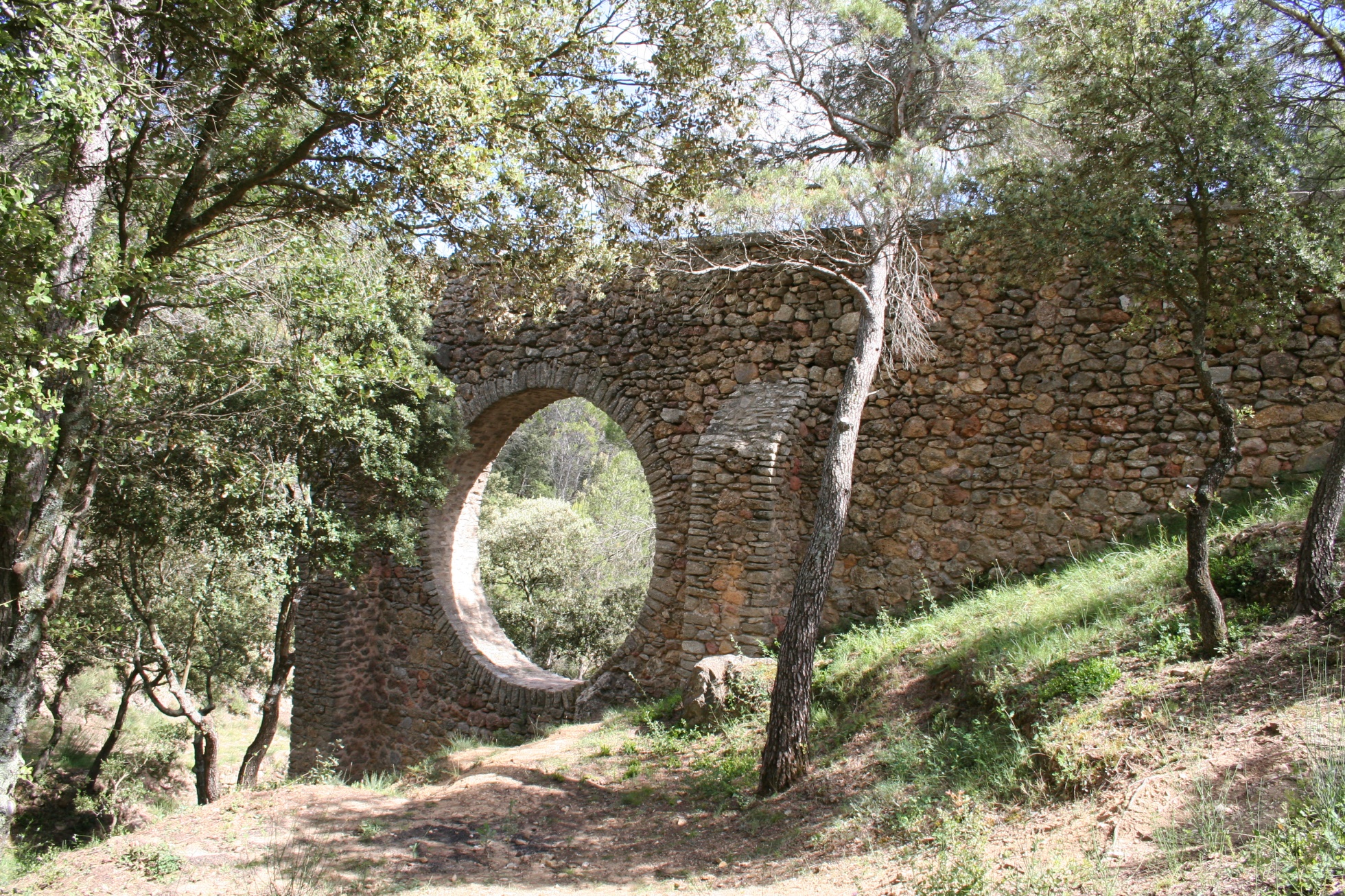 Pont-acqueduc construit vers 1840  sur la commune du Barroux 
pour donner passage aux eaux de la source de Saint-Andéol pour 
alimenter le village (Cliché ASPPIV, 2007).
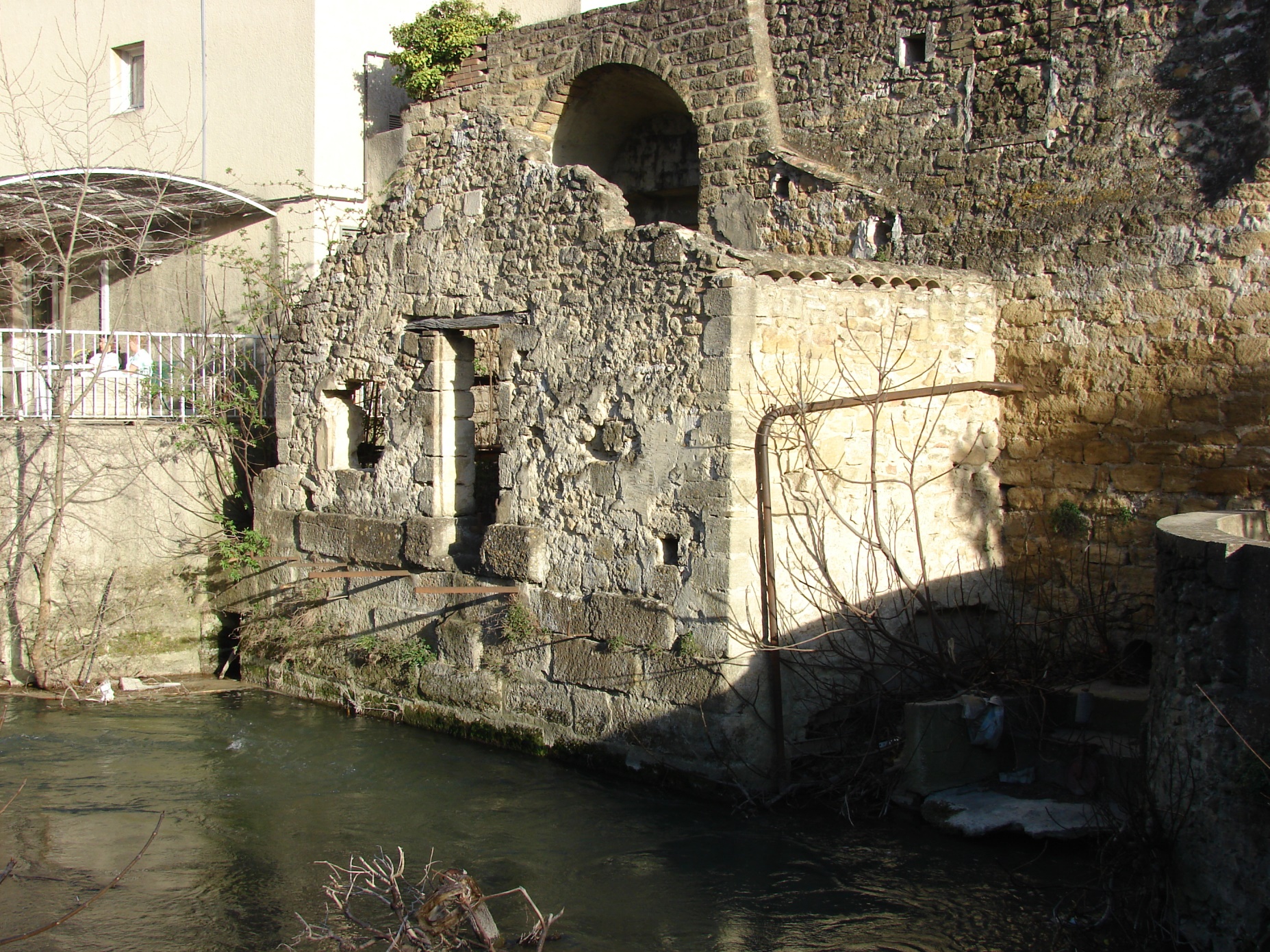 Ancien moulin de la Seille à Bédarrides (Cliché ASPPIV, 2017).
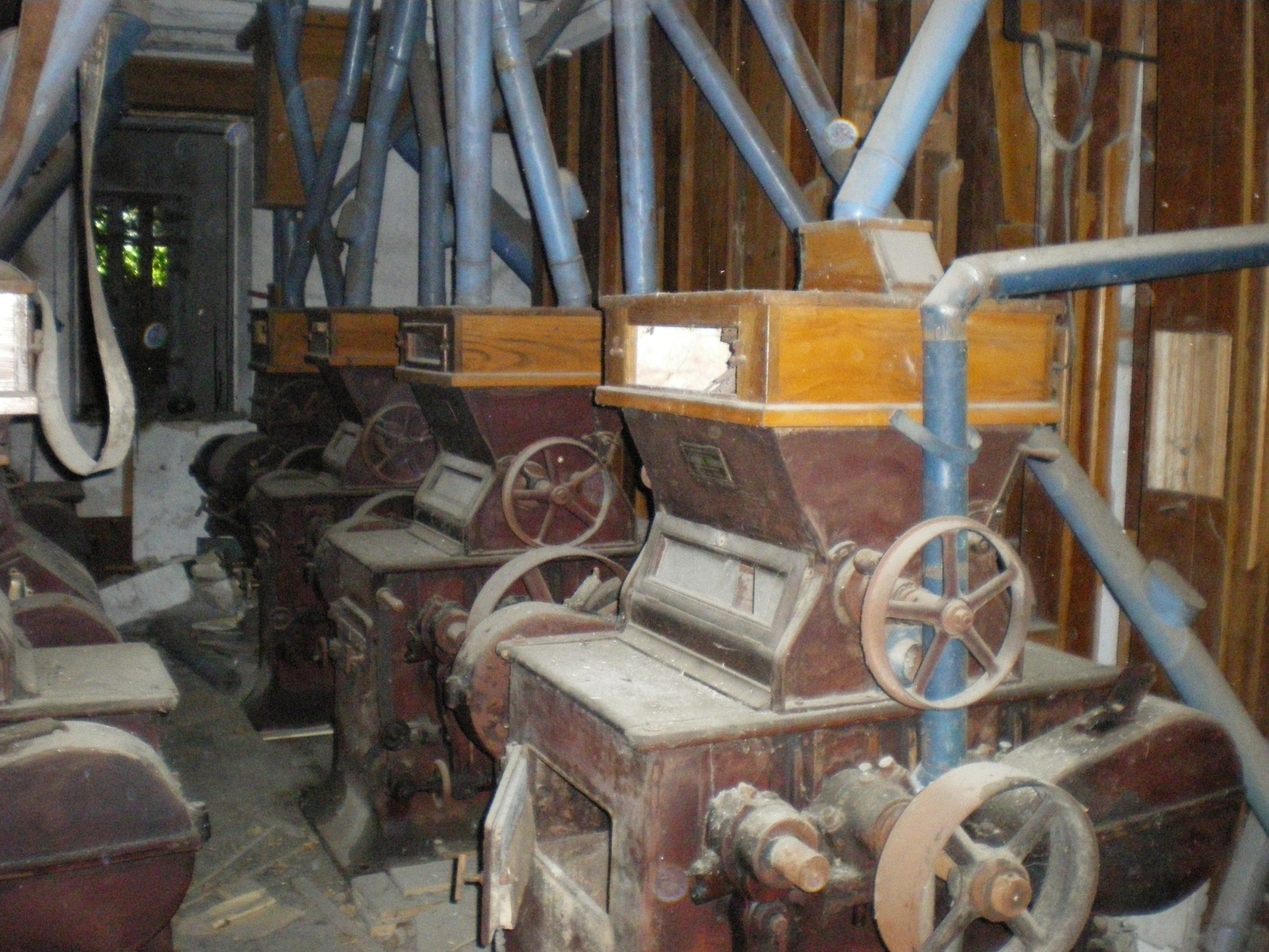 Ancien moulin à farine Rouvier à Bollène (Cliché ASPPIV, 2009).
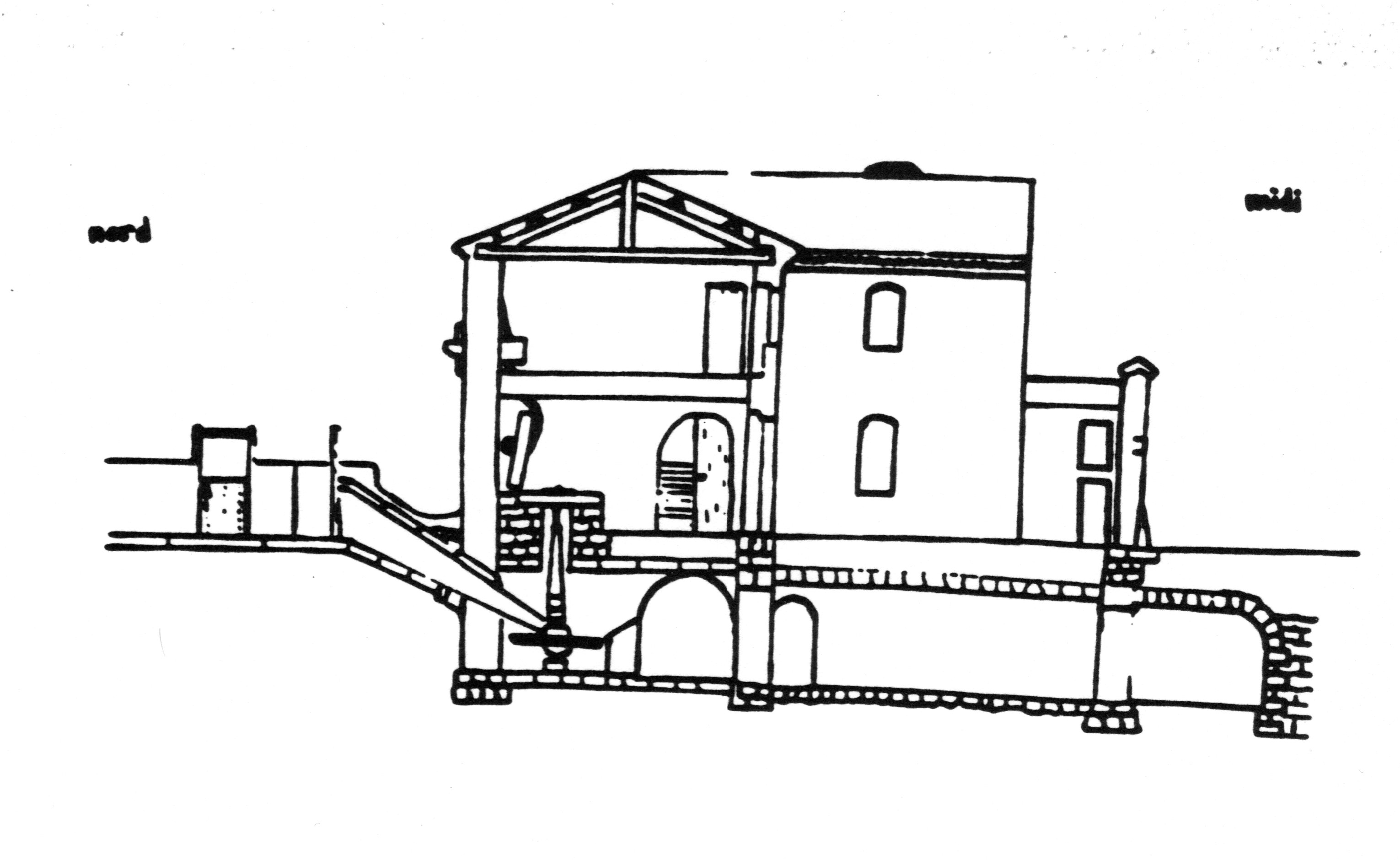 Plan du moulin à farine de Violès vers 1775 (Archives communales de Violès)
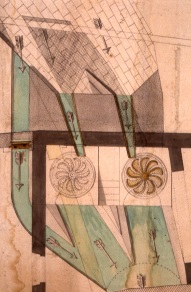 Moulin à farine du domaine de Sainte Catherine (près de Montdevergues) à Avignon, fin XVIIIème siècle. (Arch. dép. Vaucluse, H Sainte-Catherine 41).
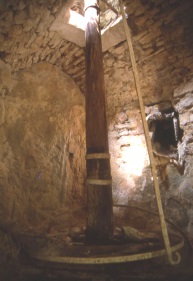 Le roudet du moulin Cabrier à Murs (cliché ASPPIV, 1994).
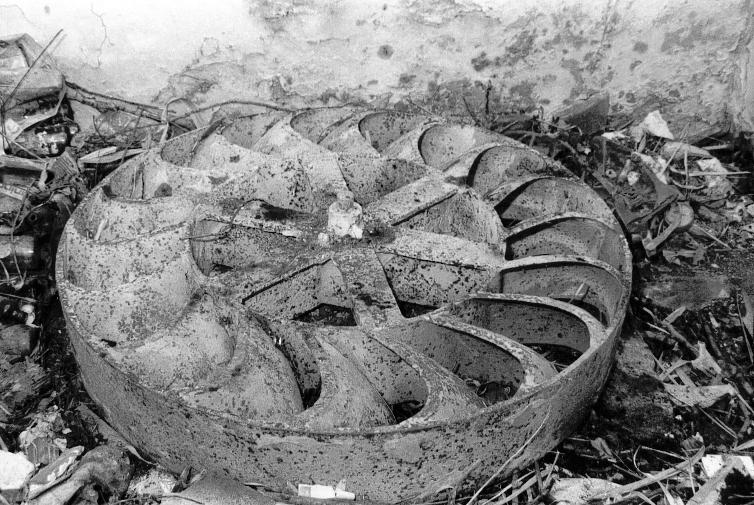 Le roudet métallique du moulin à farine de Séguret (cliché ASPPIV, 2003)
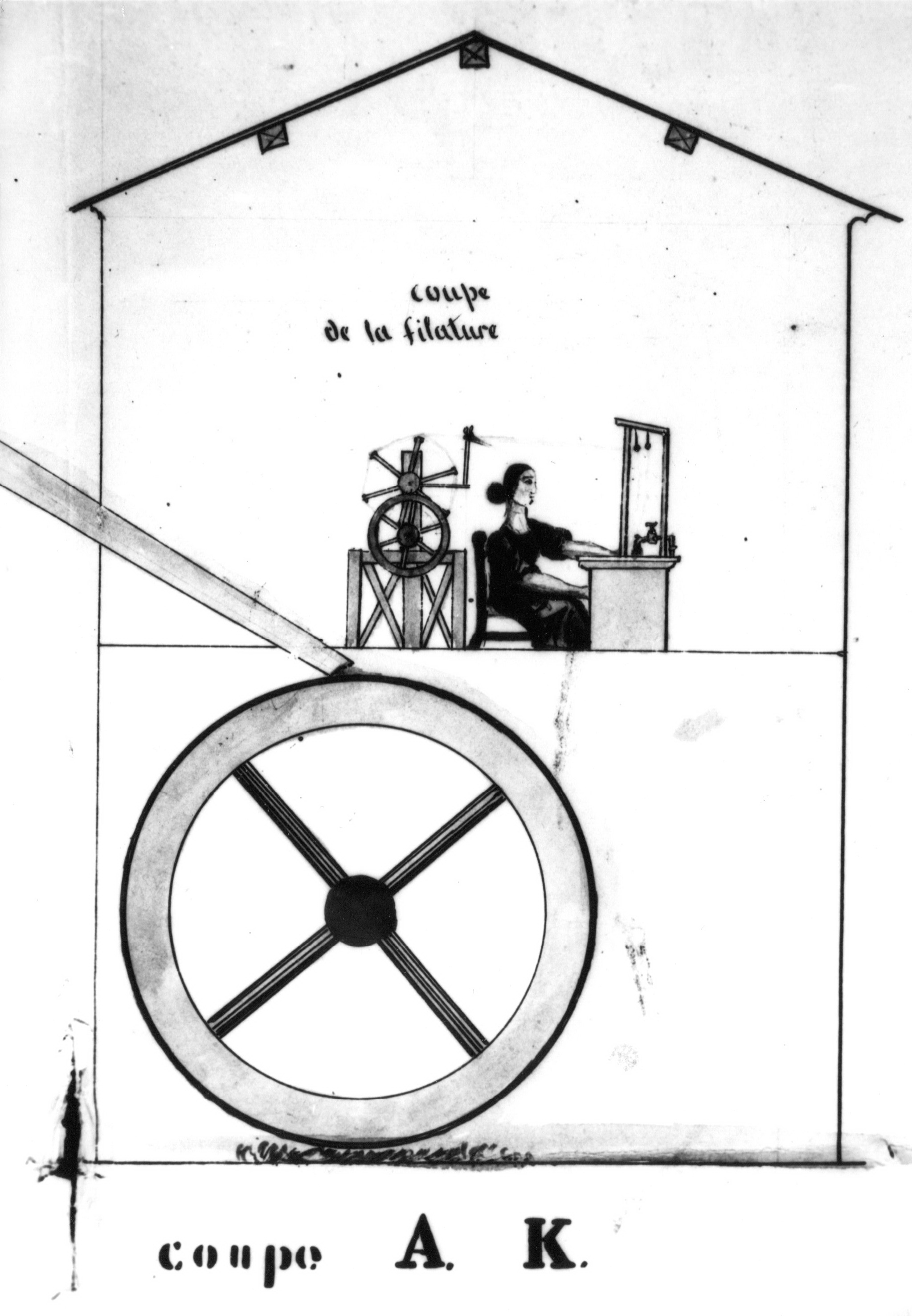 Ouvrière en soie à son poste de travail à la fabrique de soie Gourgeon à Violès en 1845.
(Arch. dép. Vaucluse 
5 M 133)
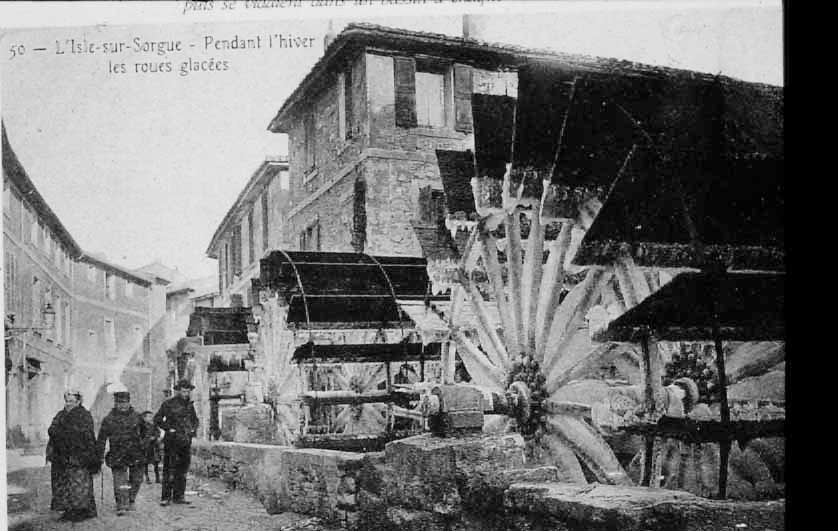 Carte postale
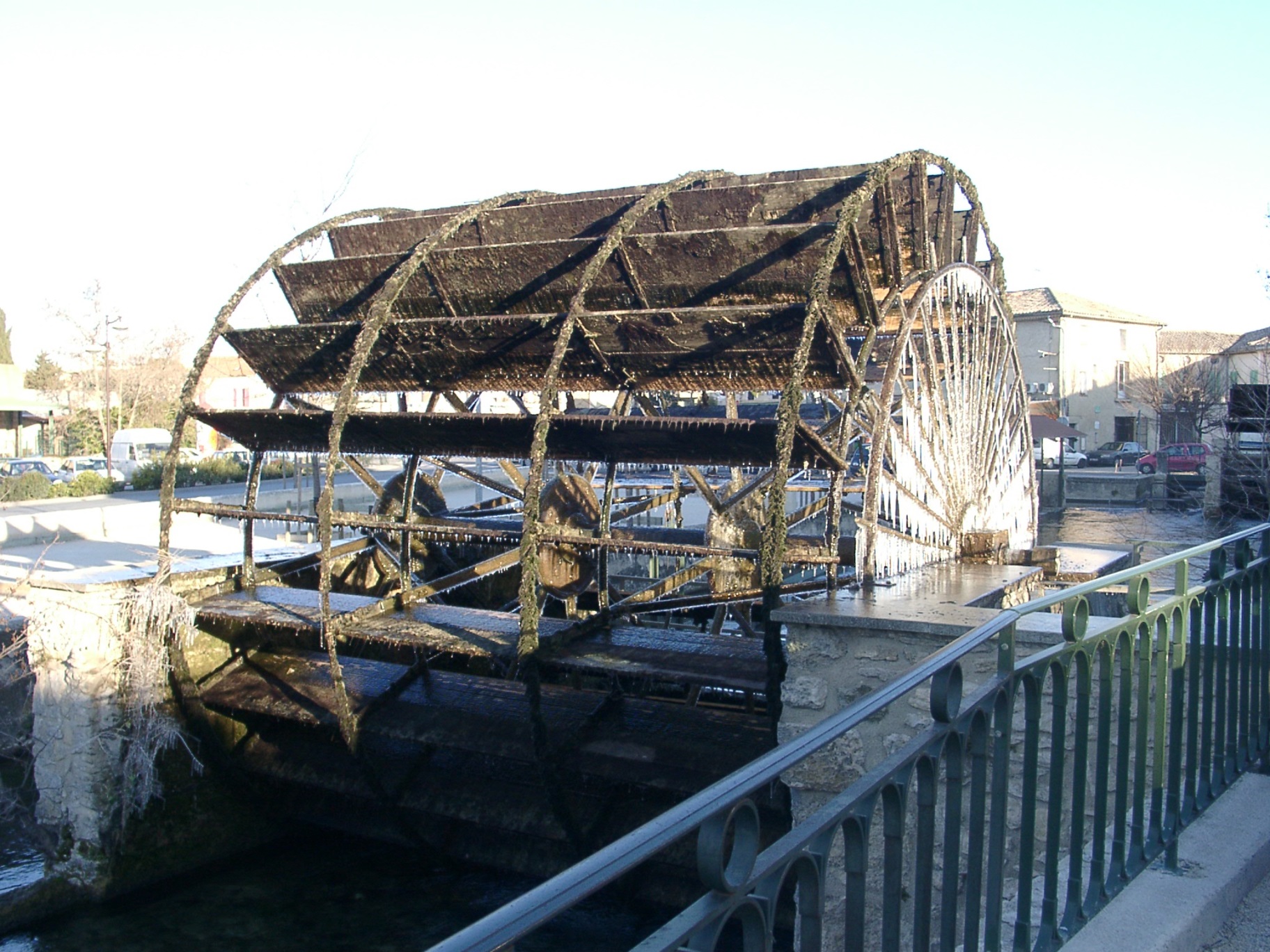 Roue à L'Isle-sur-la-Sorgue prise par la glace ( Cliché ASPPIV, 2005)
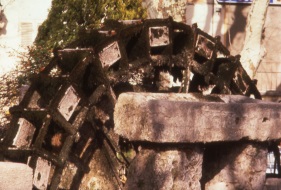 Les roues hydrauliques servent aussi pour l’arrosage des jardins à L’Isle-sur-la-Sorgue
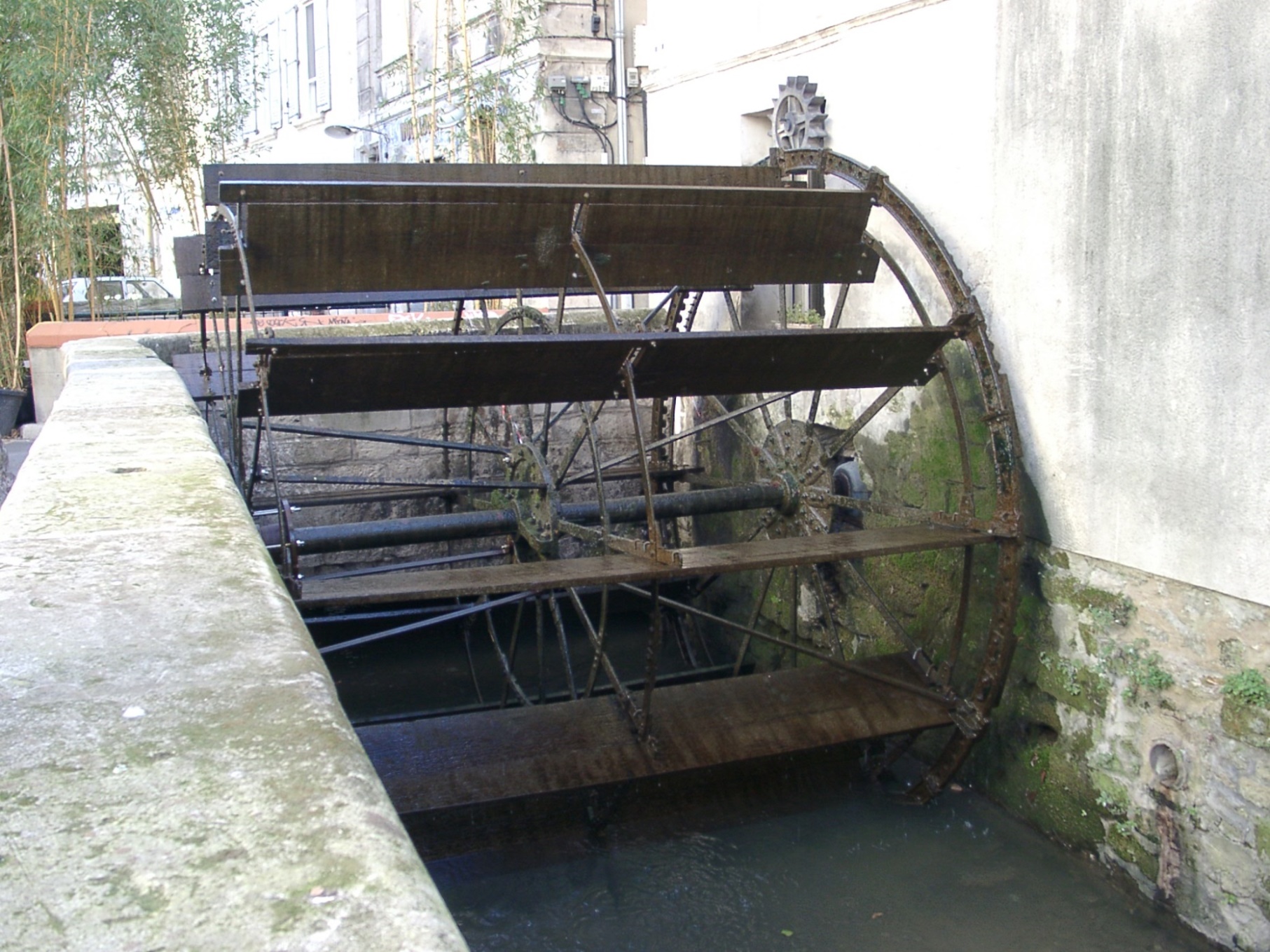 Une roue hydraulique restaurée il y a quelques années dans la rue des Teinturiers à Avignon (cliché ASPPIV)
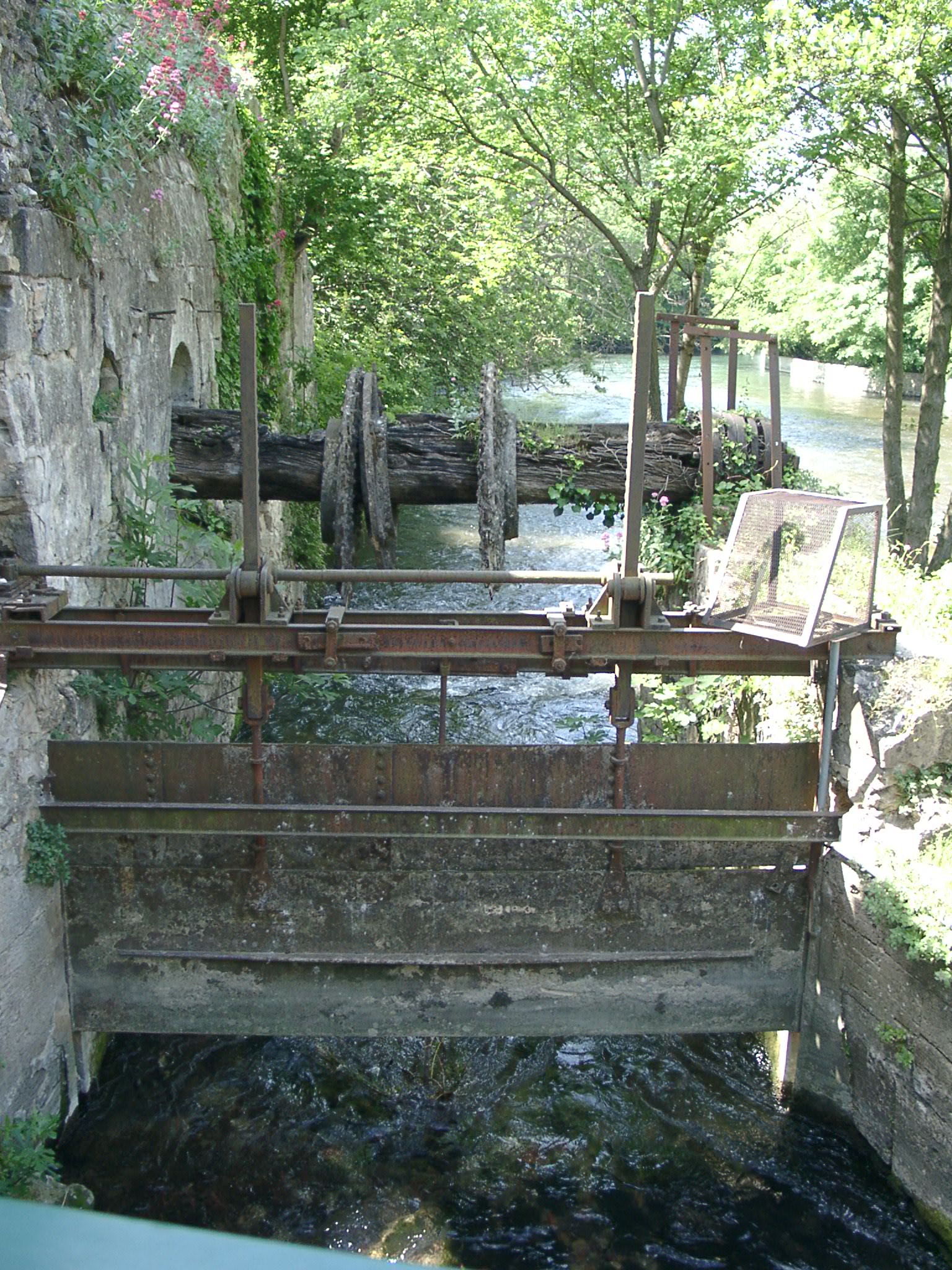 Vestiges hydrauliques au Thor ayant servi à une fabrique de poudre de garance
(Cliché ASPPIV)
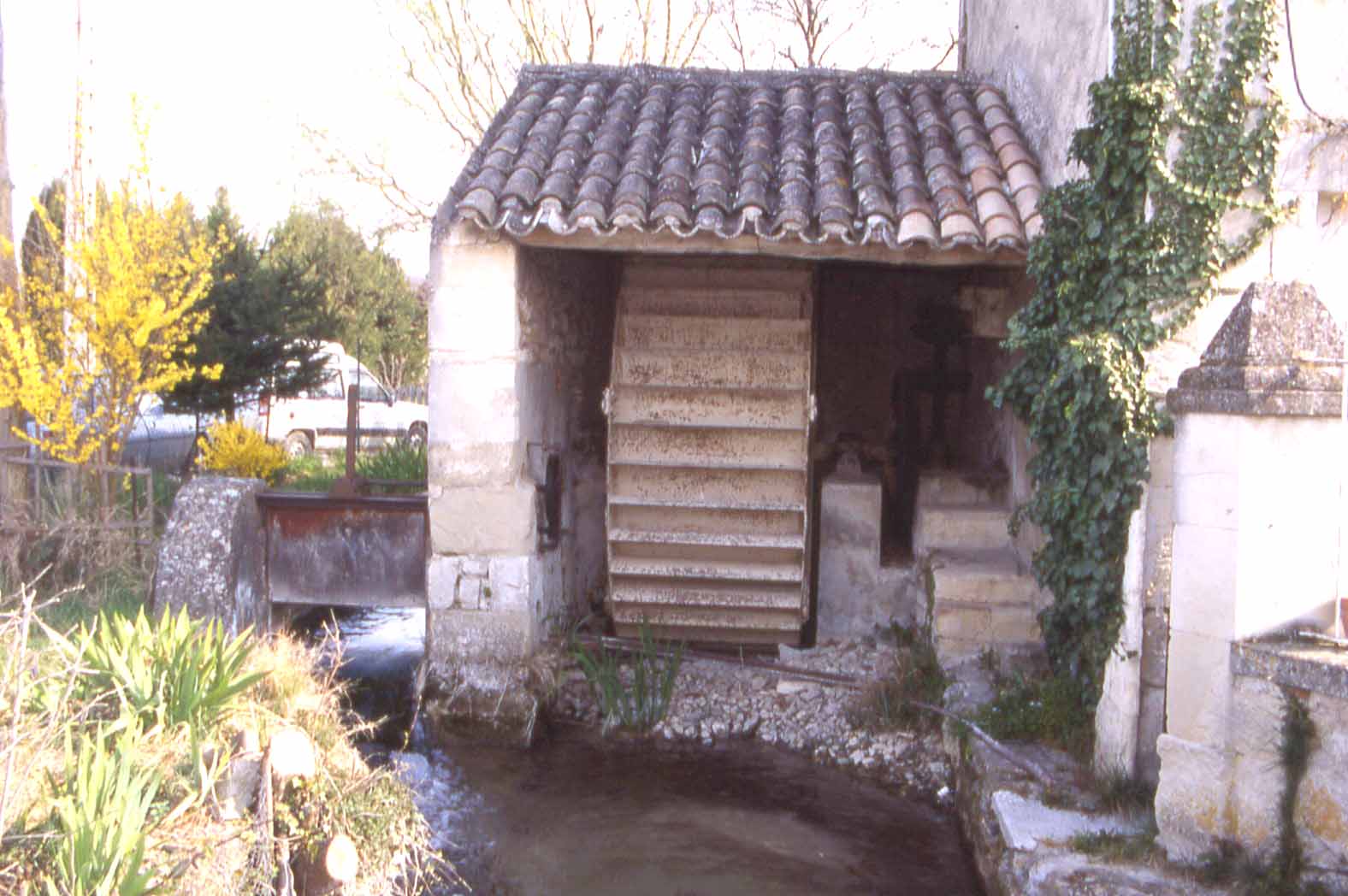 Roue hydraulique verticale en fer à Grillon. (cliché ASPPIV, 2010),
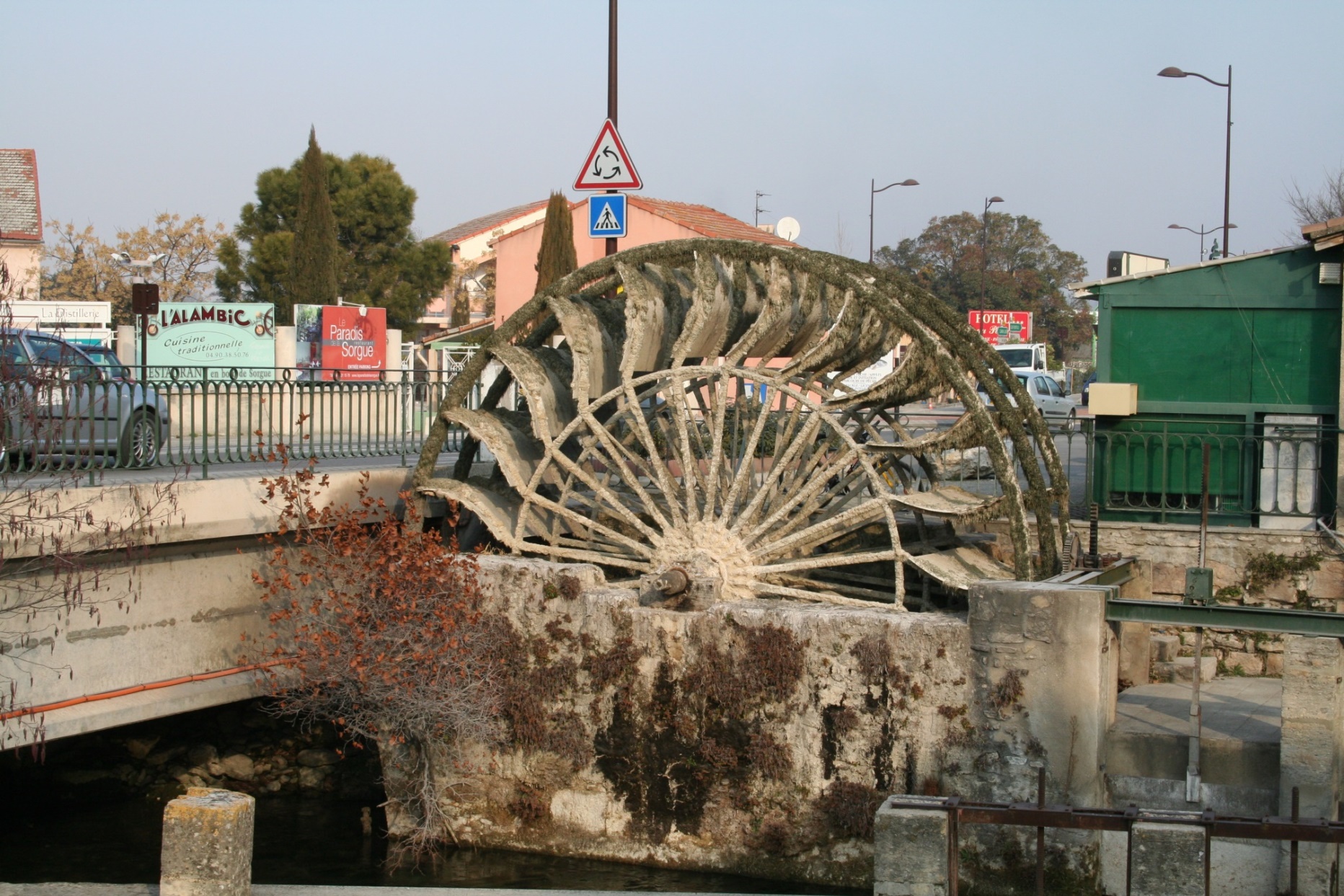 Roue hydraulique verticale en fer à l’Isle-sur-la-Sorgue
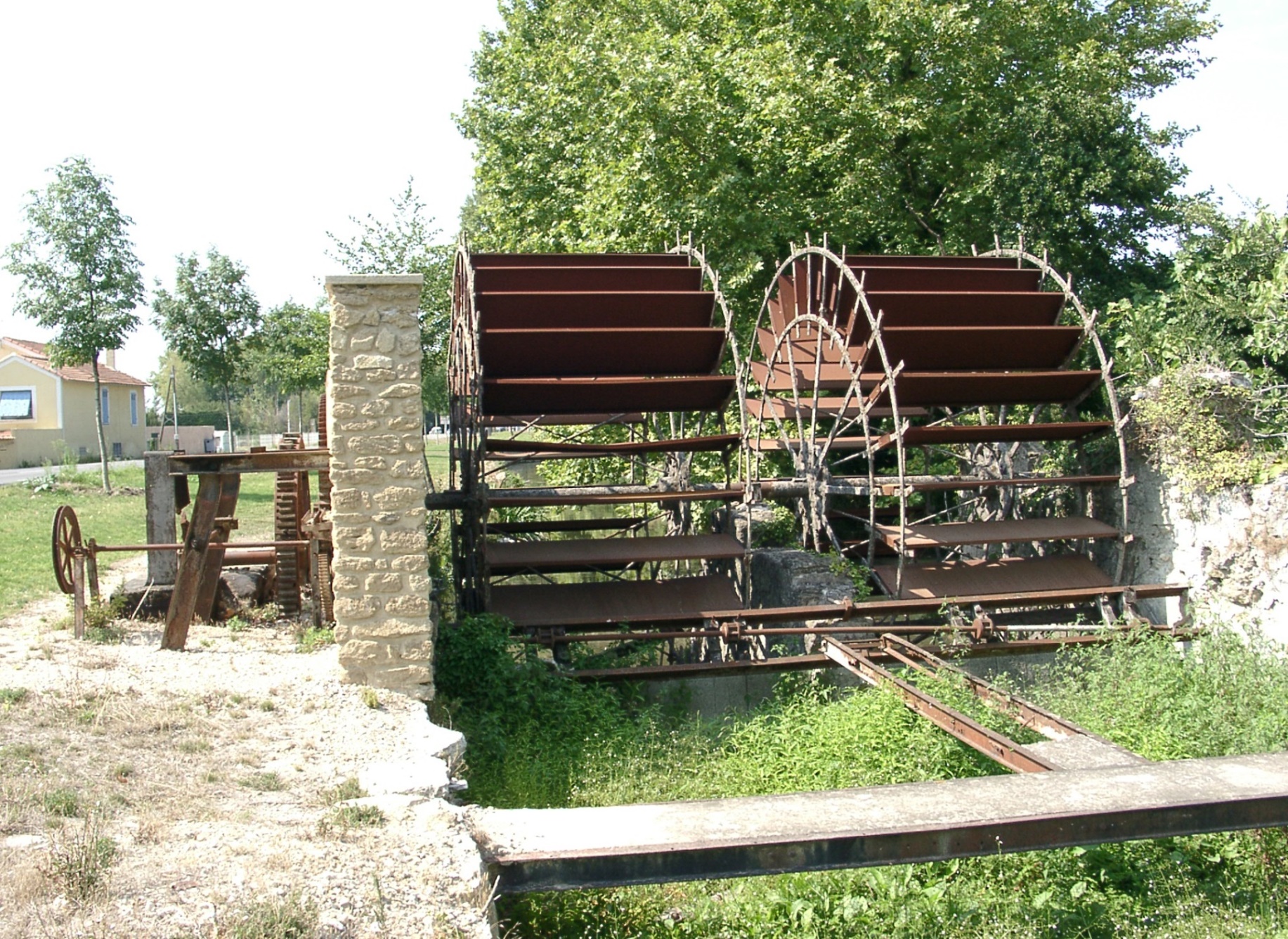 Roues hydrauliques à Sorgues (cliché ASPPIV, 2005)
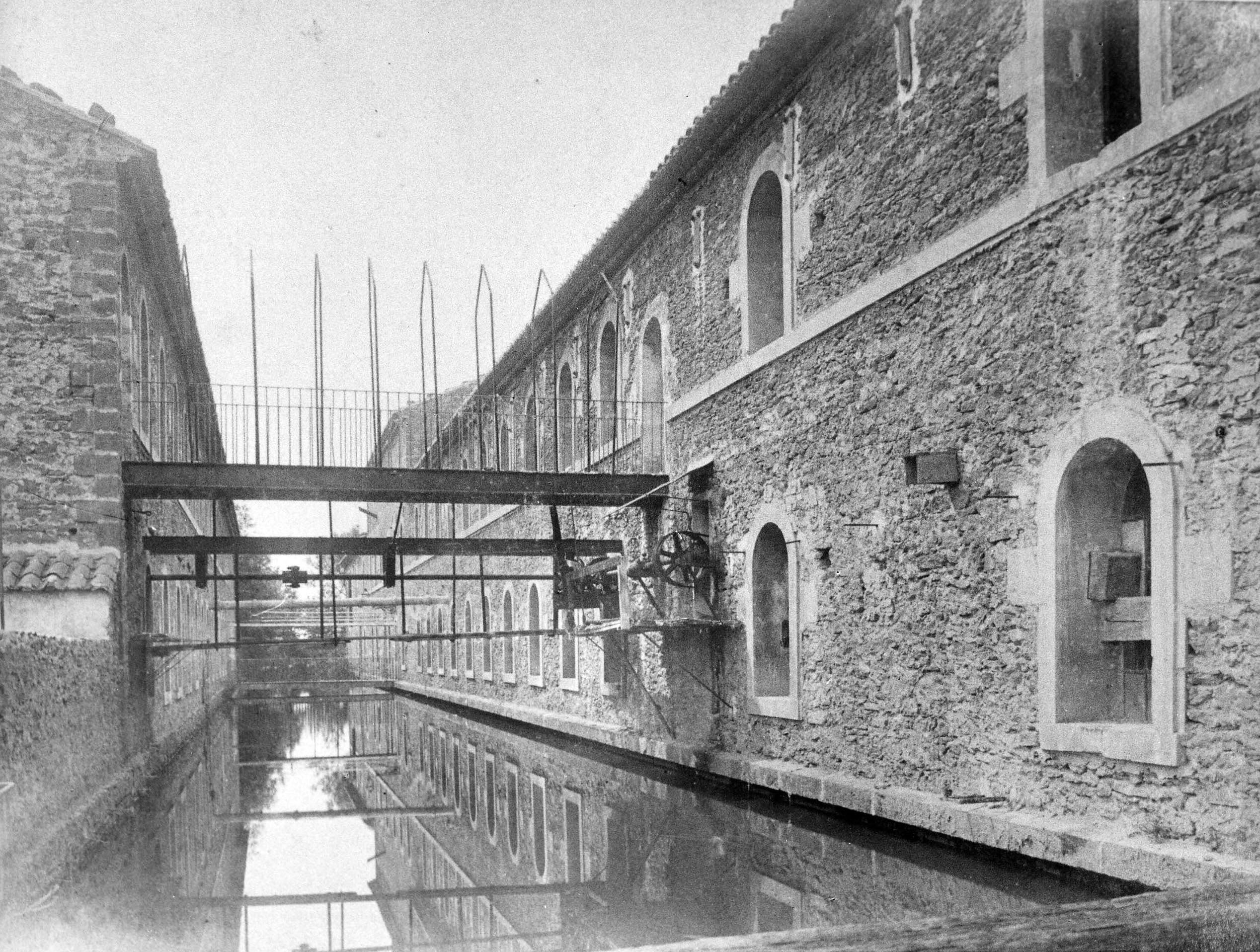 Vestiges de l’usine de Valobre à Entraigues (cliché ASPPIV)
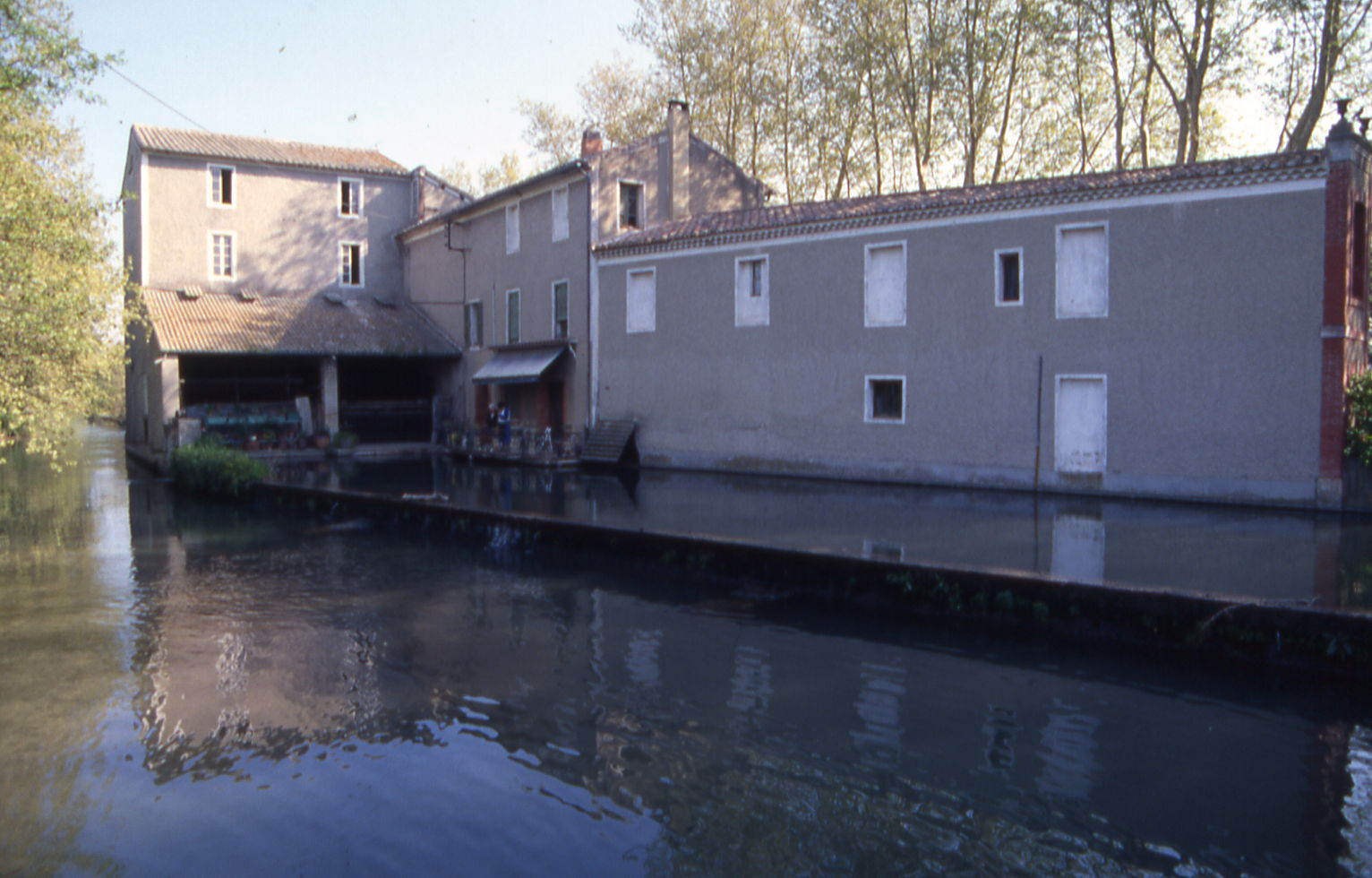 Minoterie Tarascon à Saint-Saturnin-les-Avignon (cliché ASPPIV)
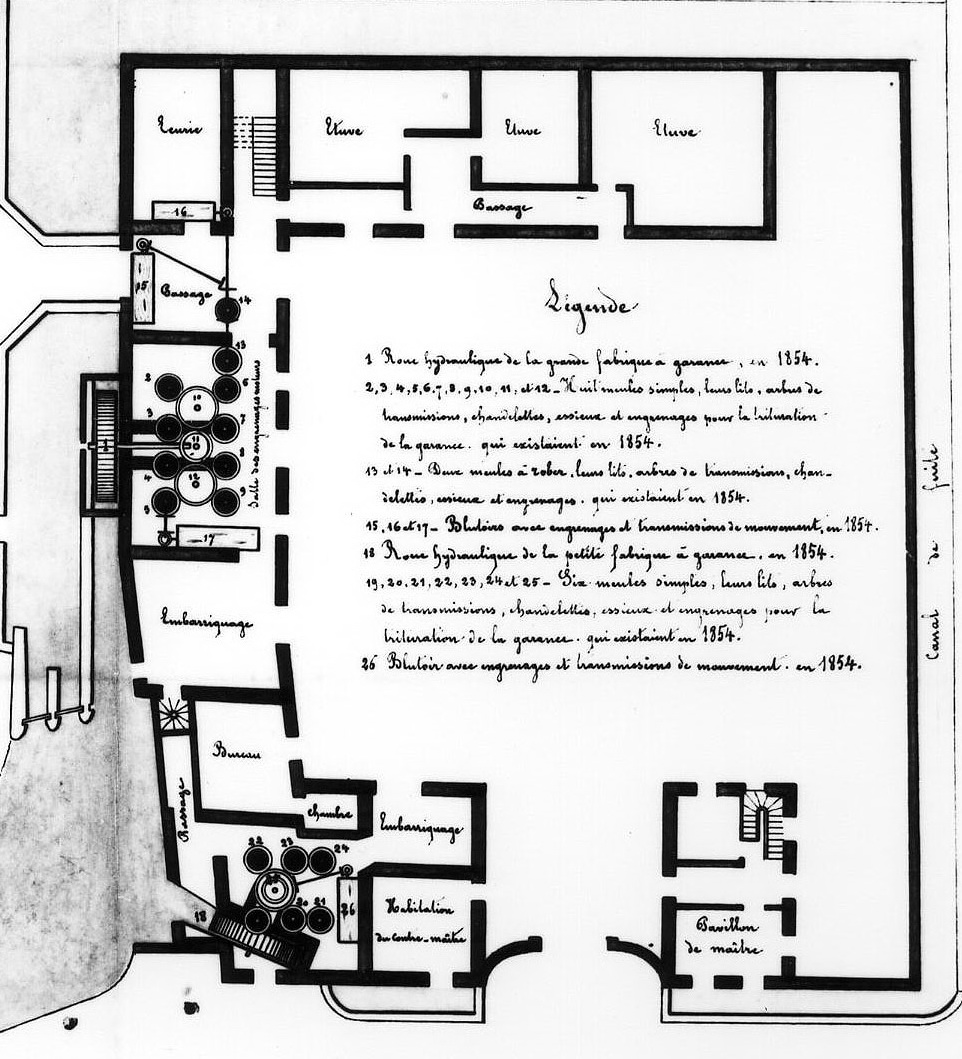 Roues hydrauliques et meules de la fabrique de garance de la Verne à Bédarrides en 1877.
Arch. dép. Vaucluse 3 U 2/749
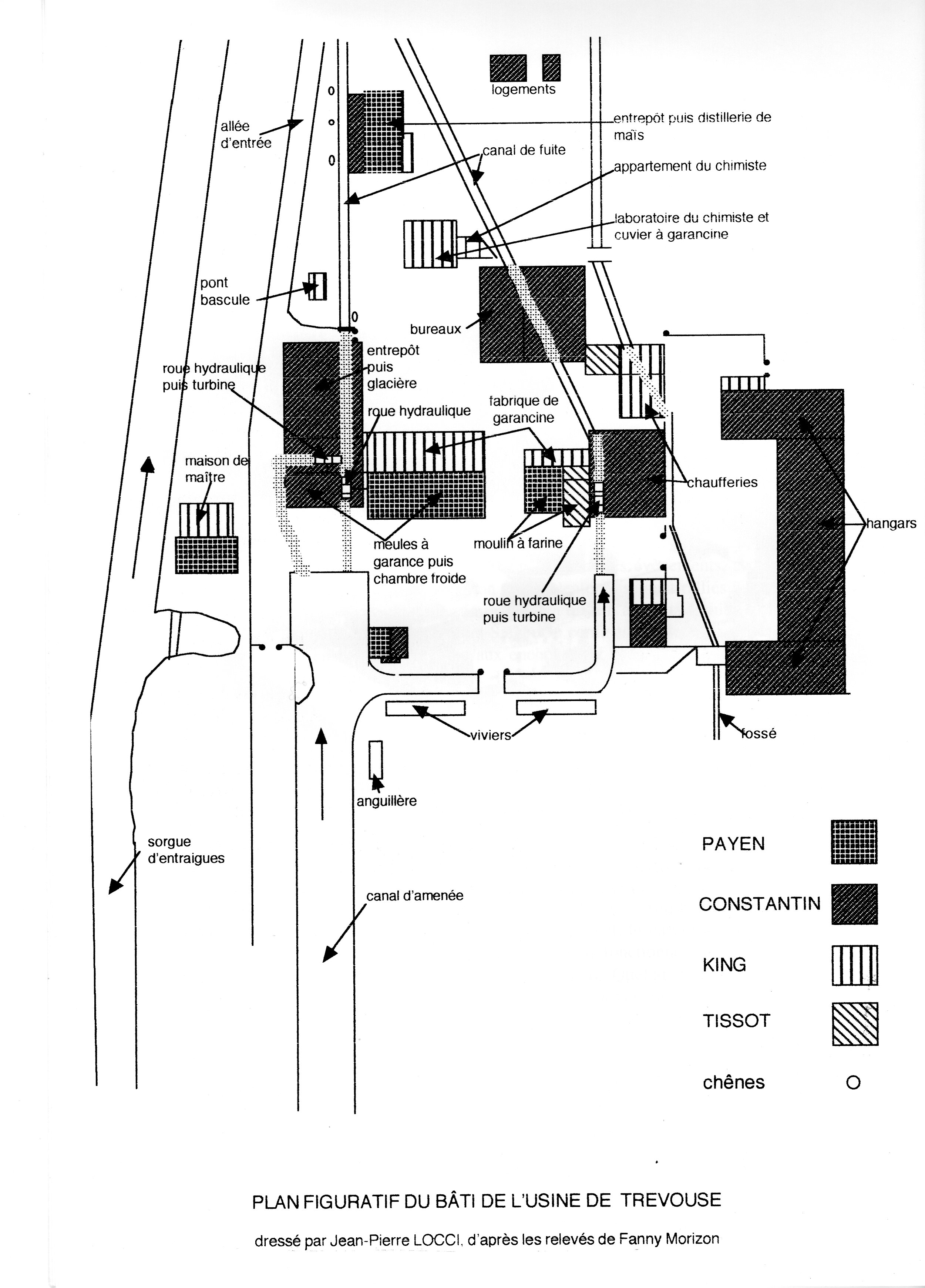 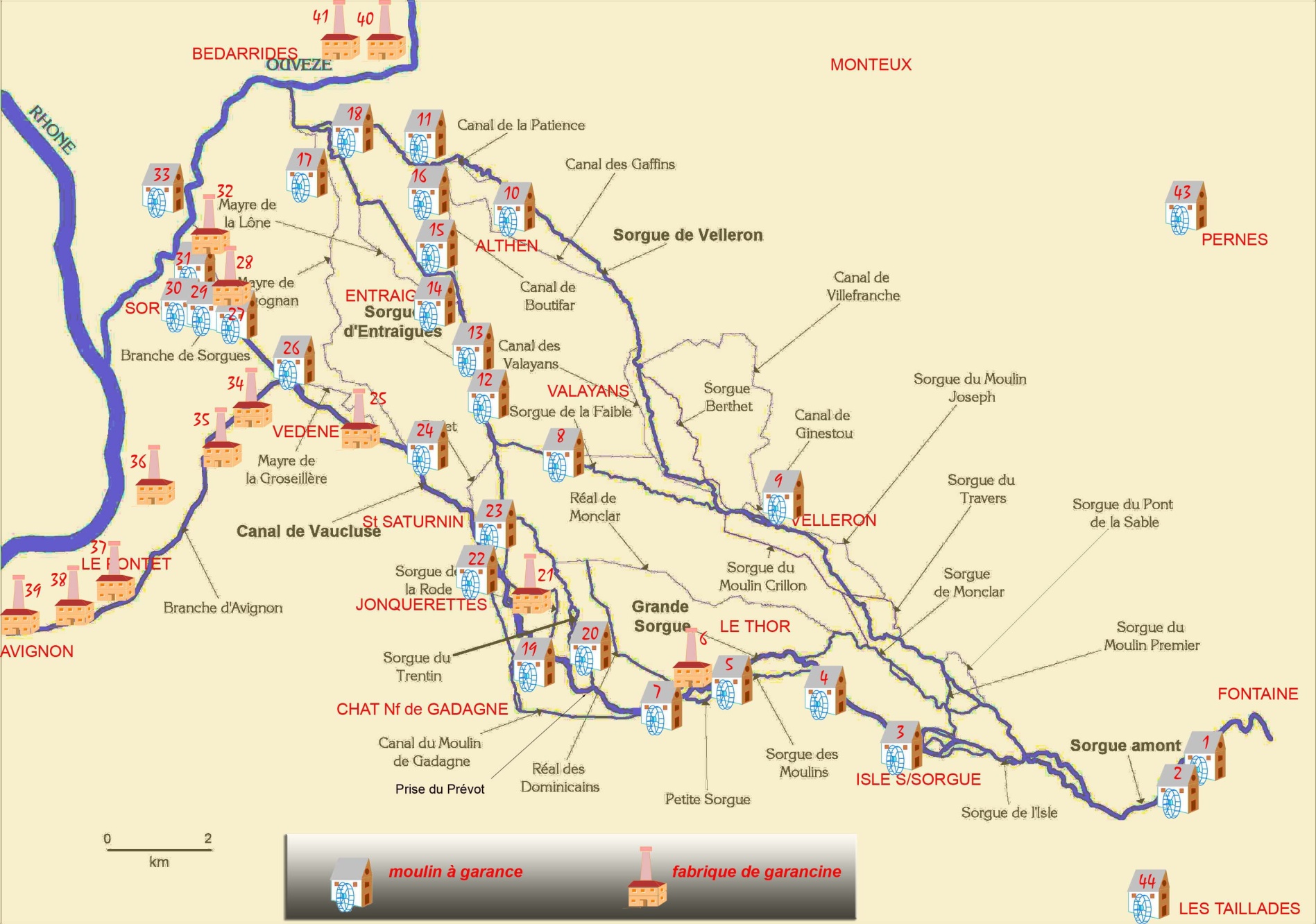 Répartition des moulins de garance et des usines de garancine sur les Sorgues